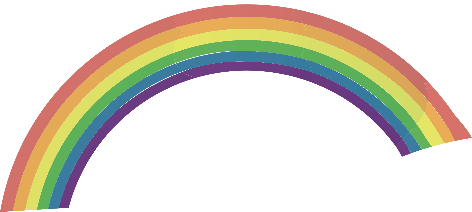 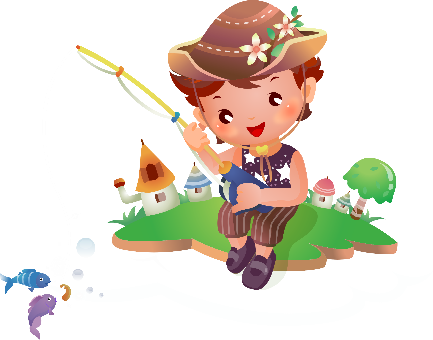 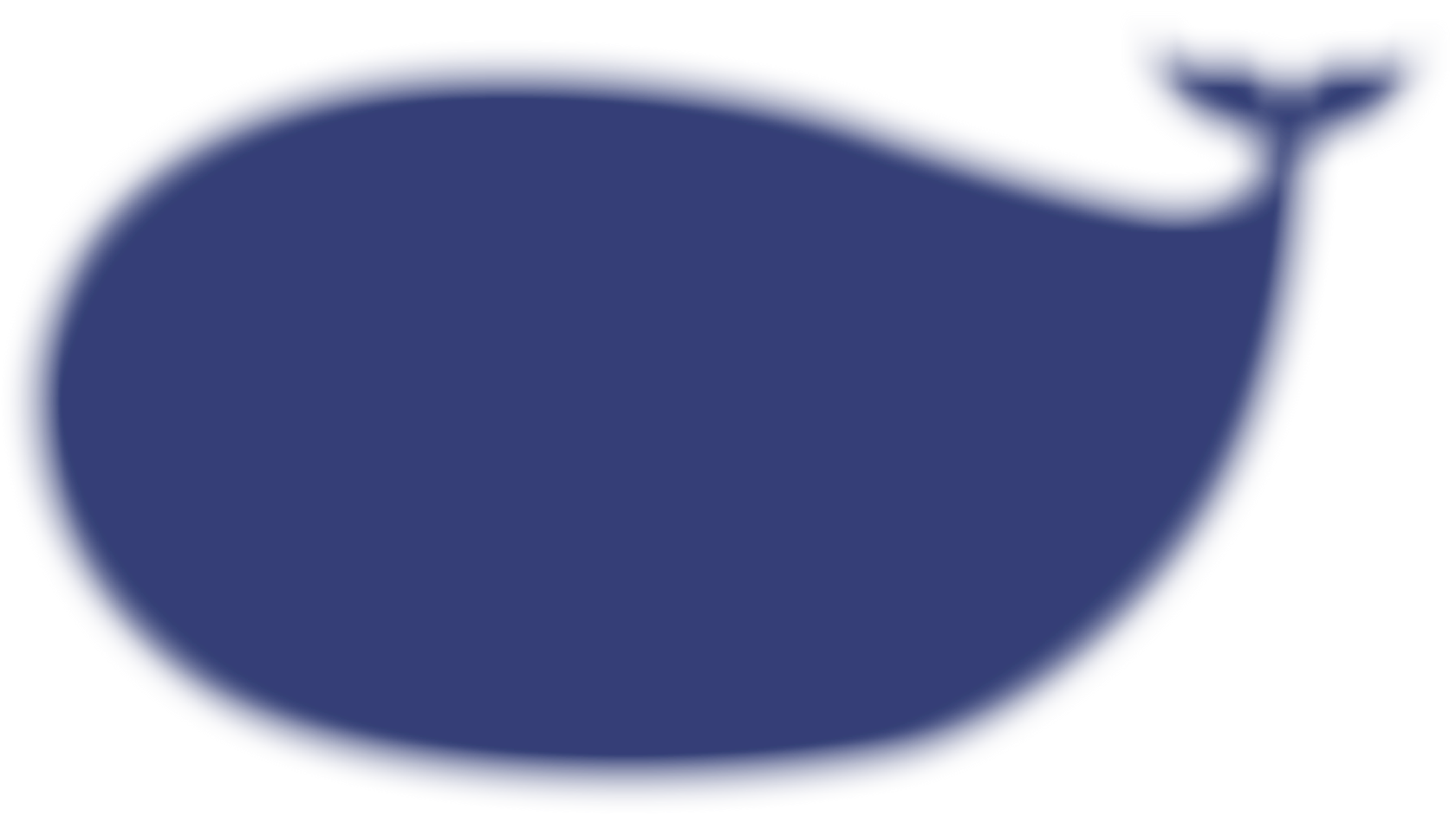 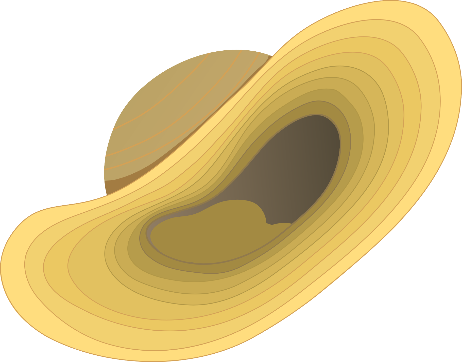 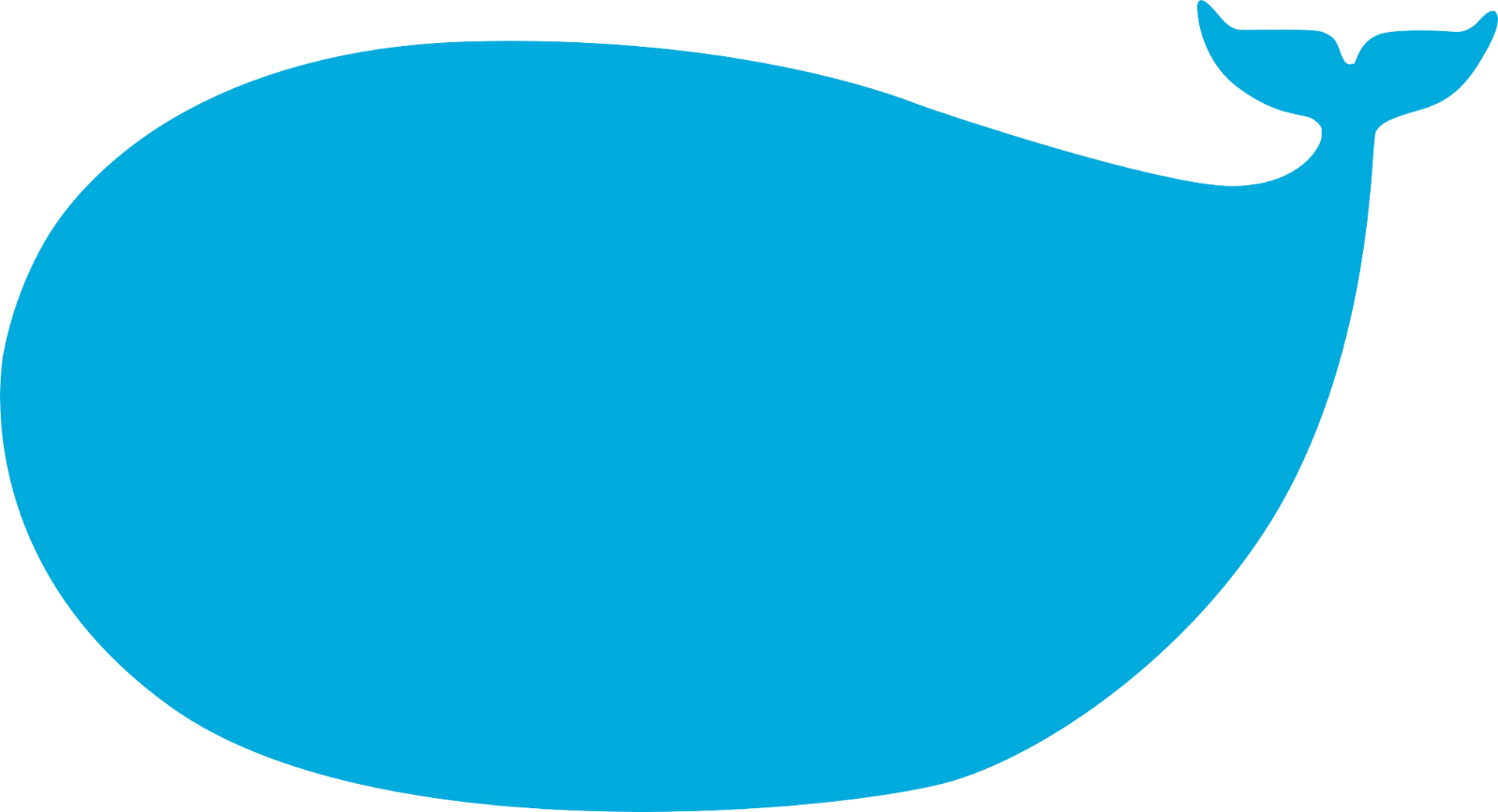 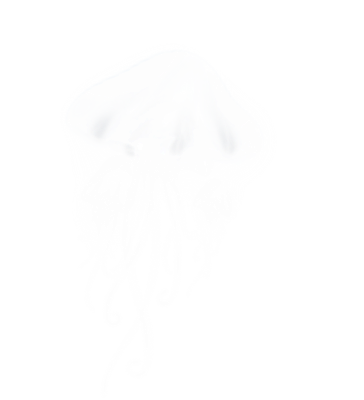 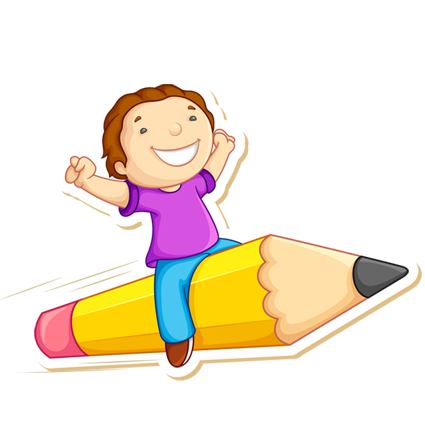 MĨ THUẬT 8
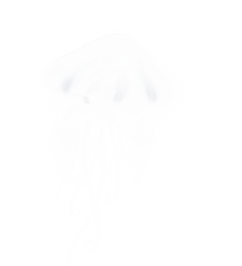 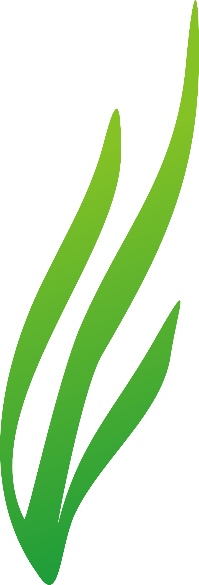 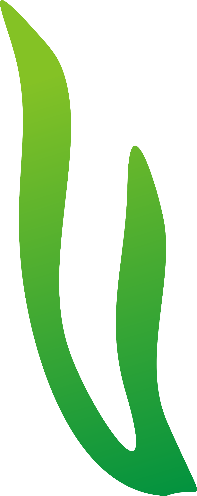 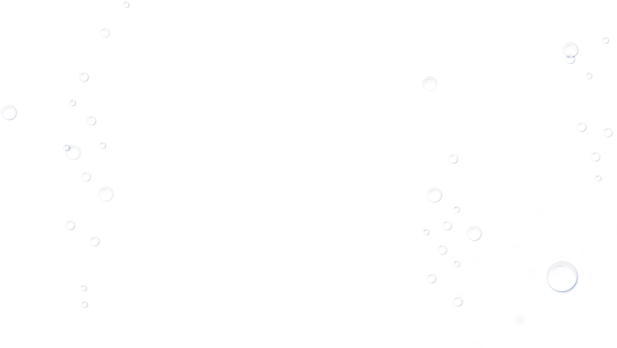 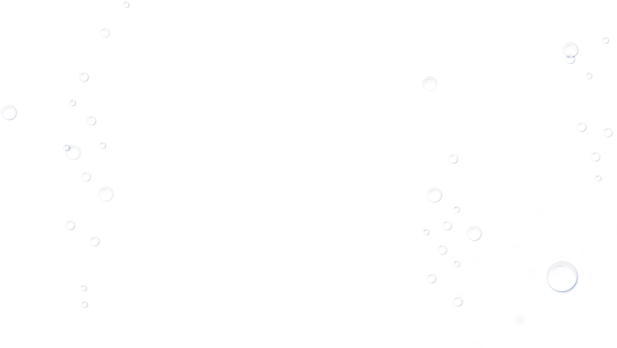 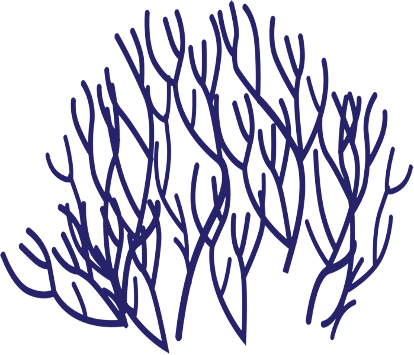 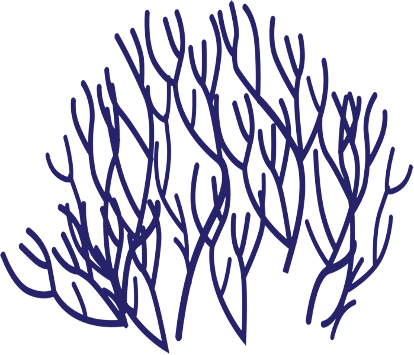 GIÁO VIÊN: BÙI HOÀNG PHONG
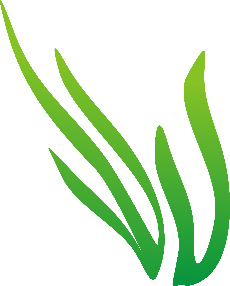 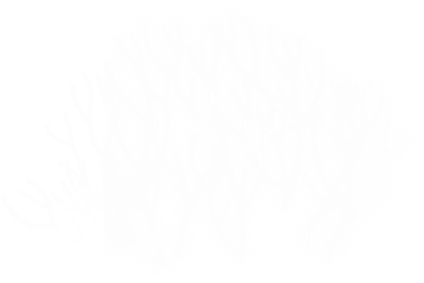 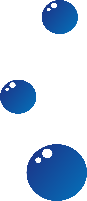 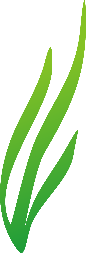 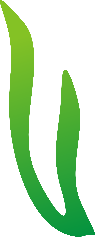 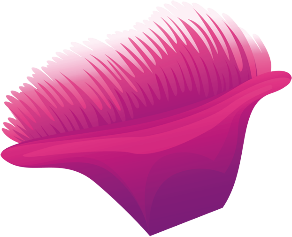 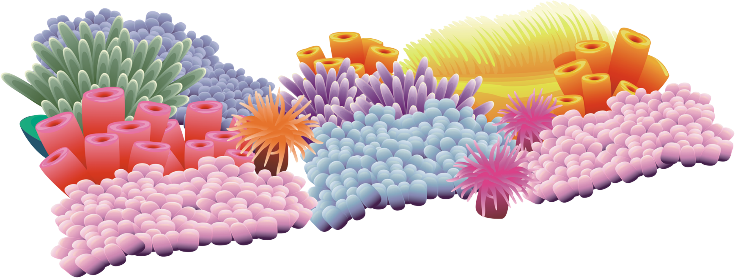 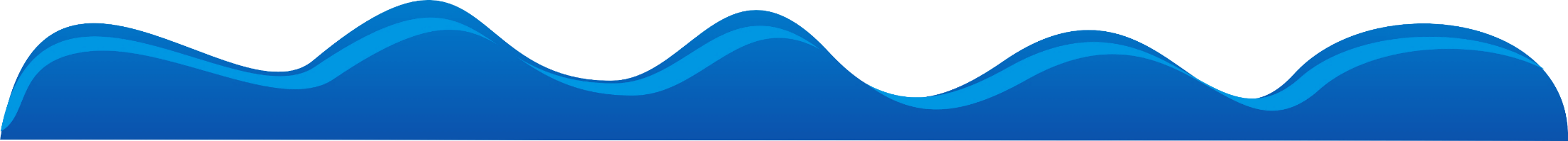 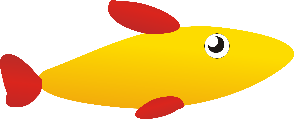 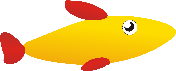 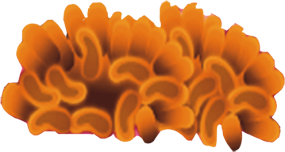 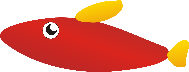 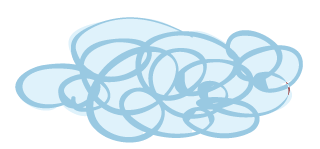 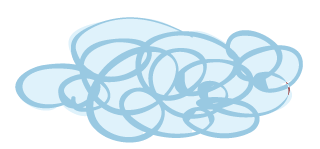 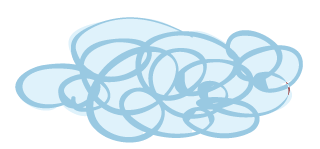 MỞ ĐẦU
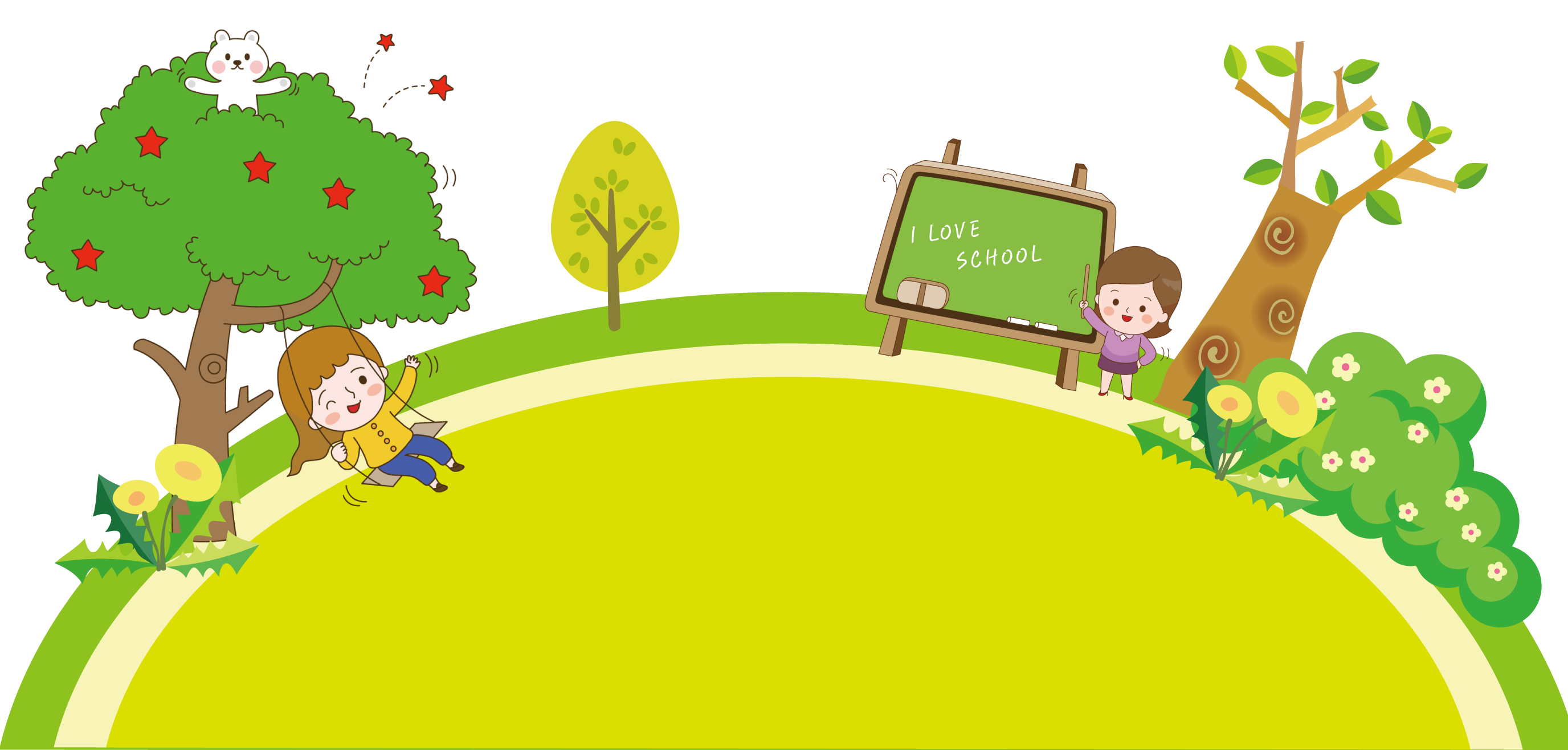 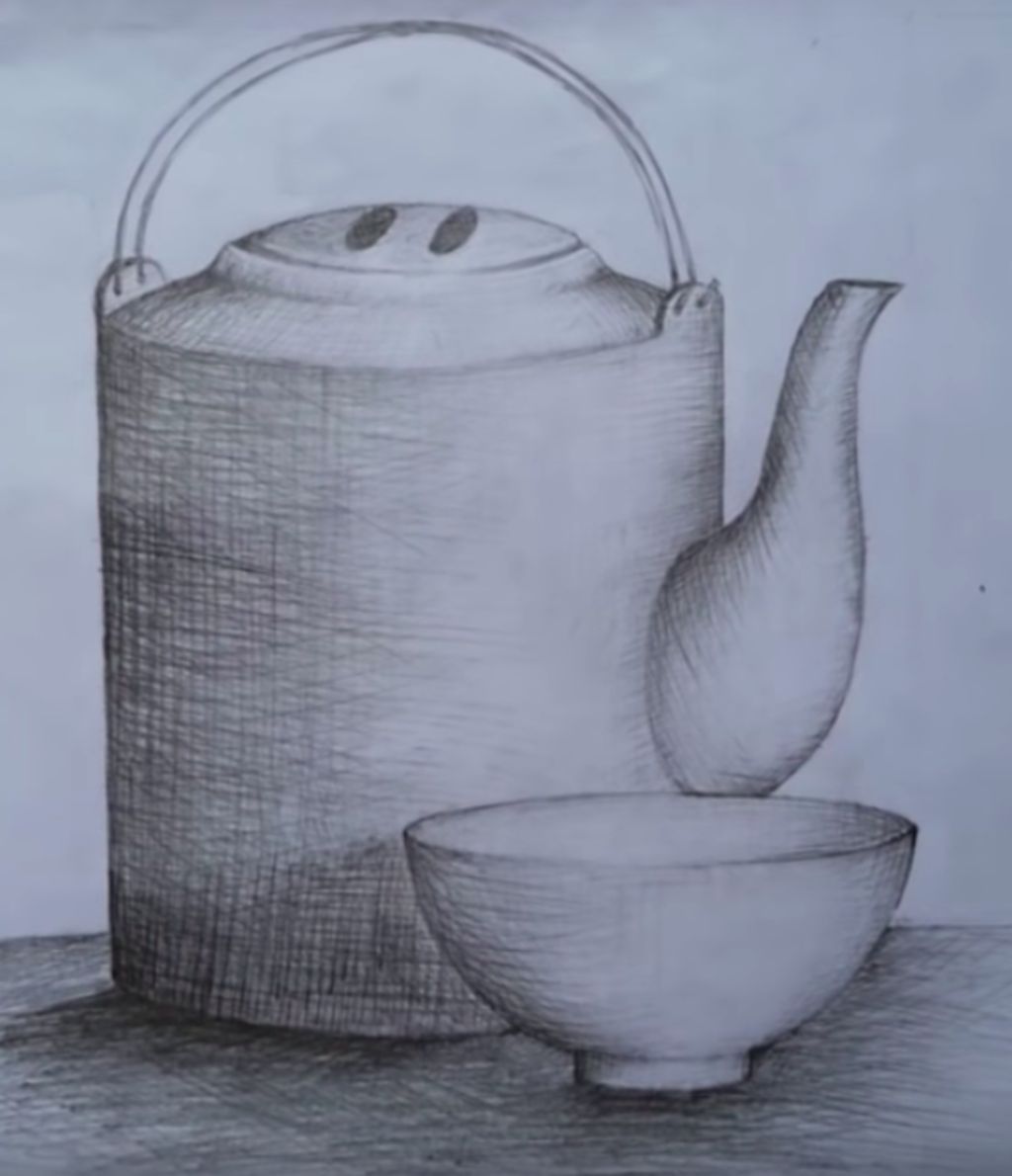 1
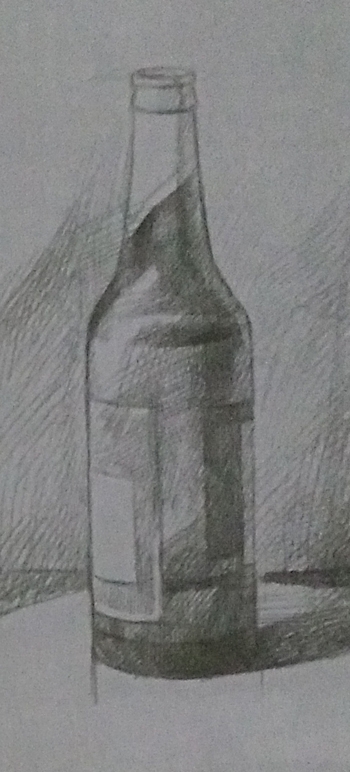 3
? Cho biết tranh vẽ về các đồ vật gì?
? Tại sao lại gọi đó là những tranh tĩnh vật?
? Nêu hiểu biết của em về tranh tĩnh vật?
2
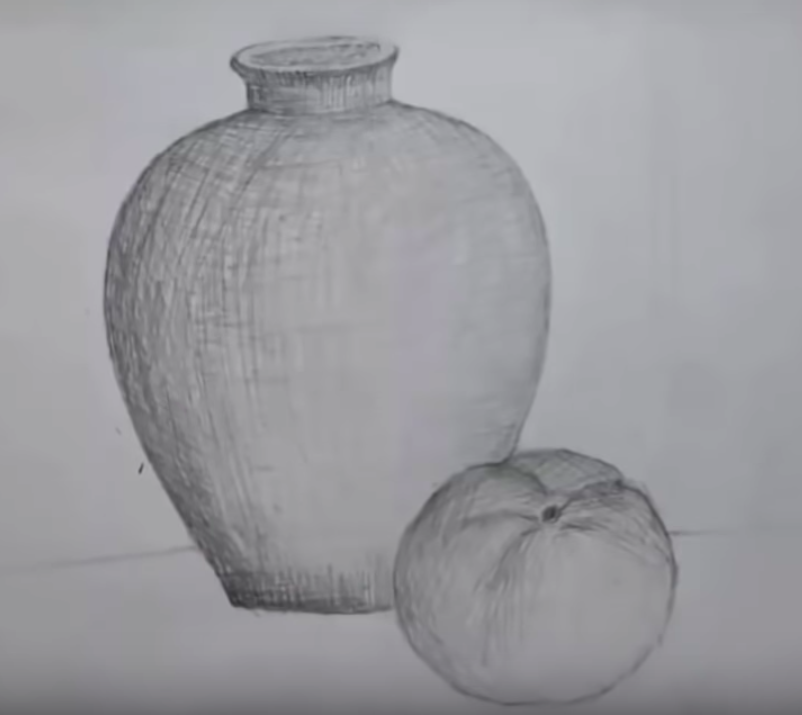 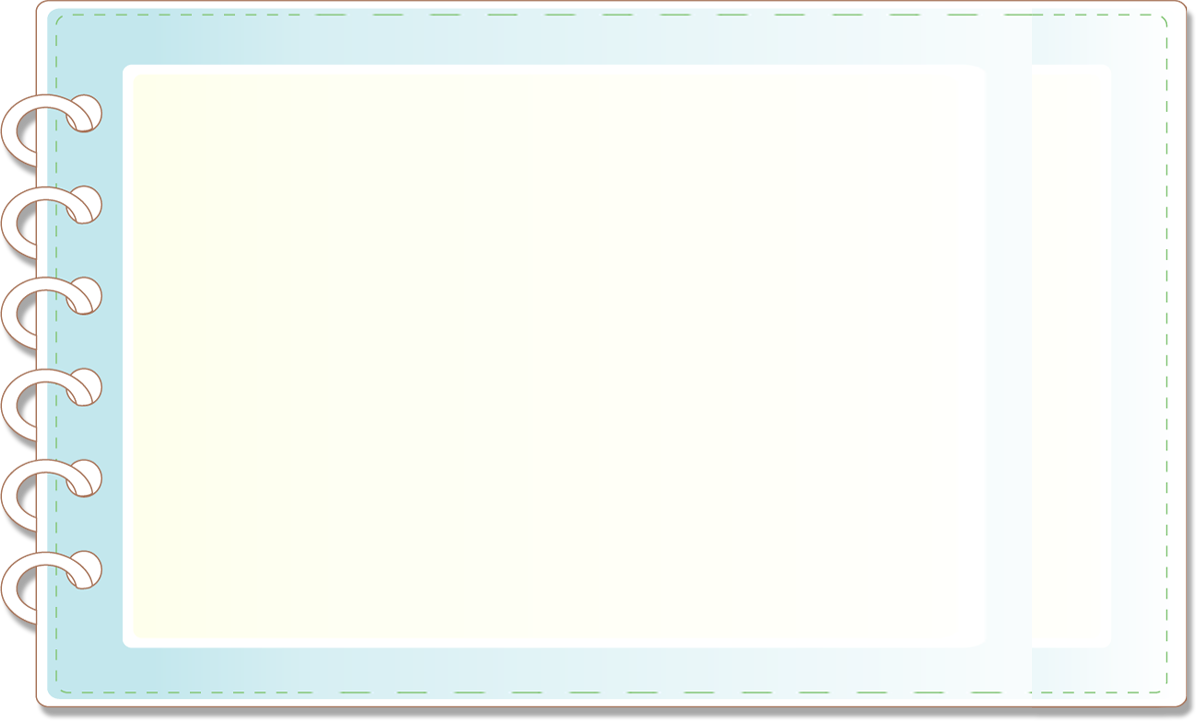 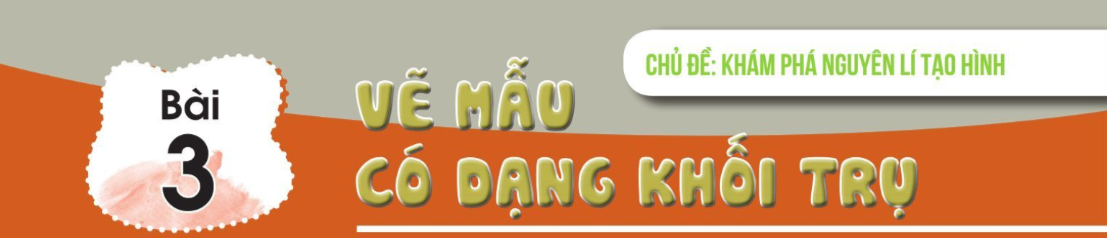 在此输入文字
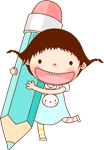 在此输入文字
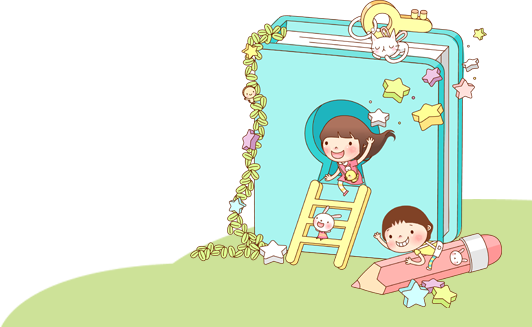 在此输入文字
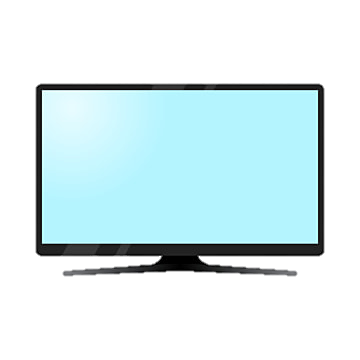 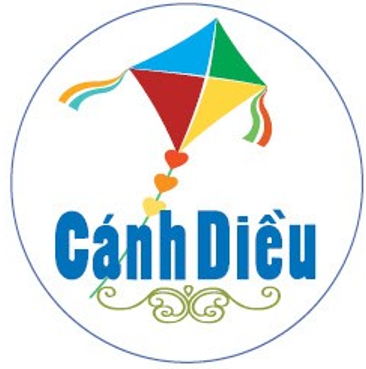 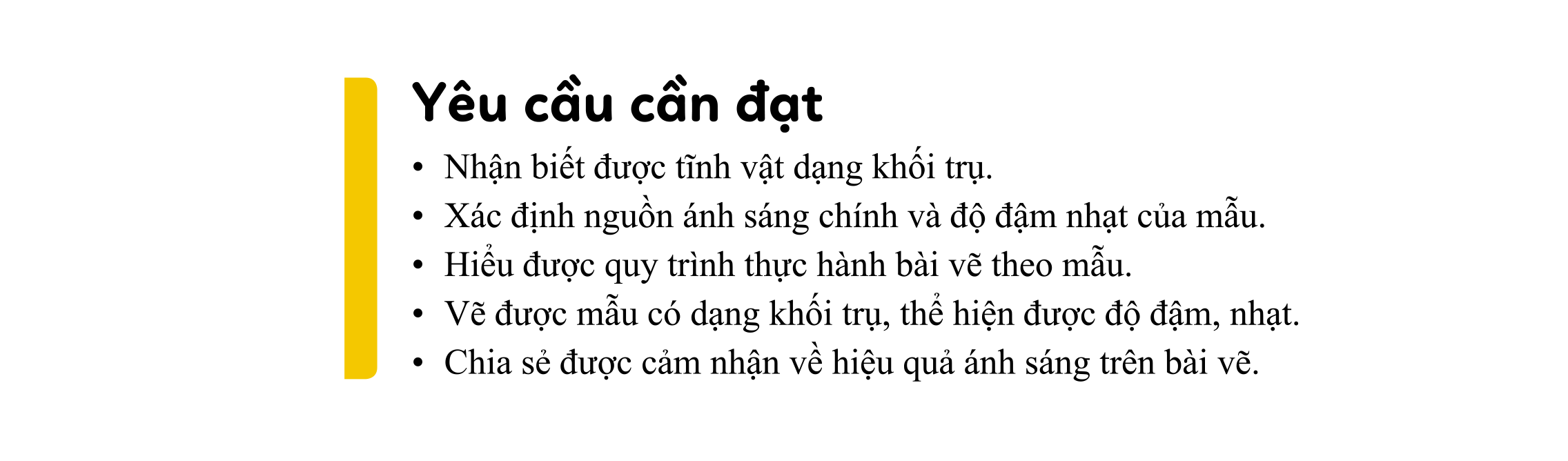 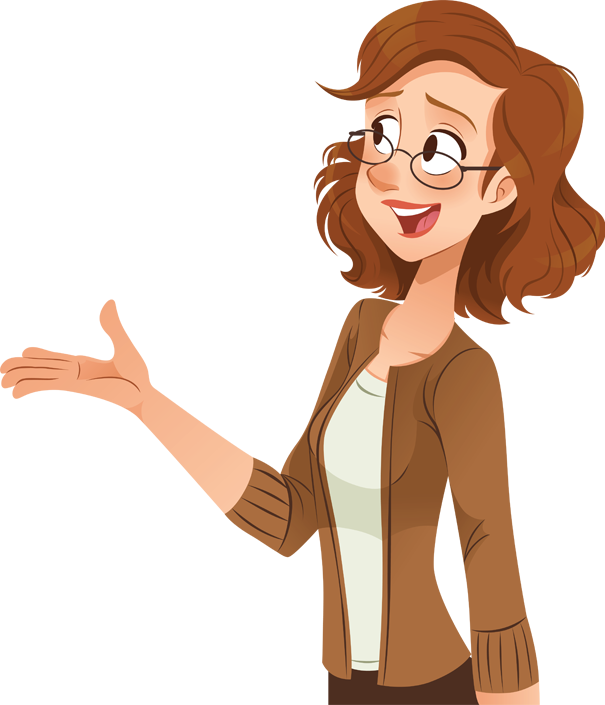 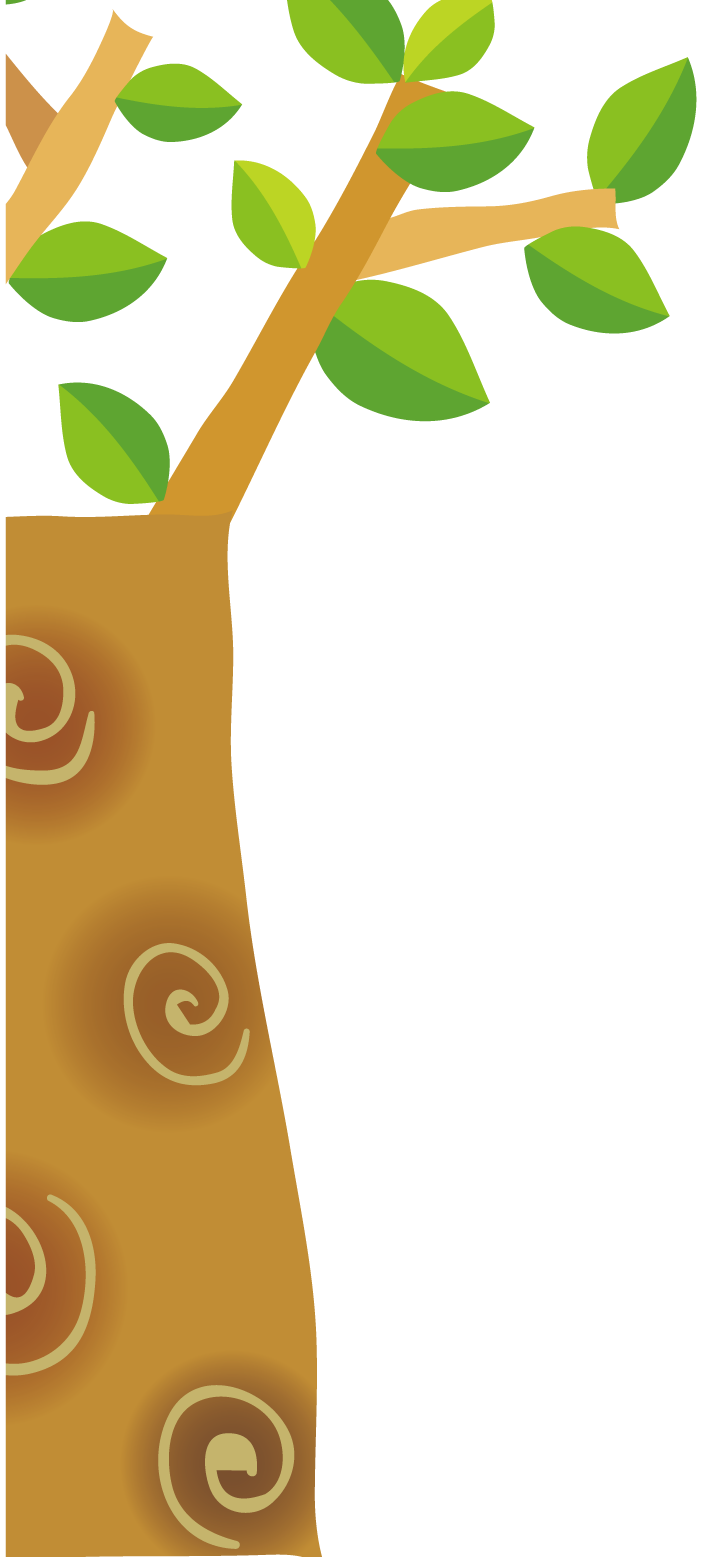 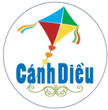 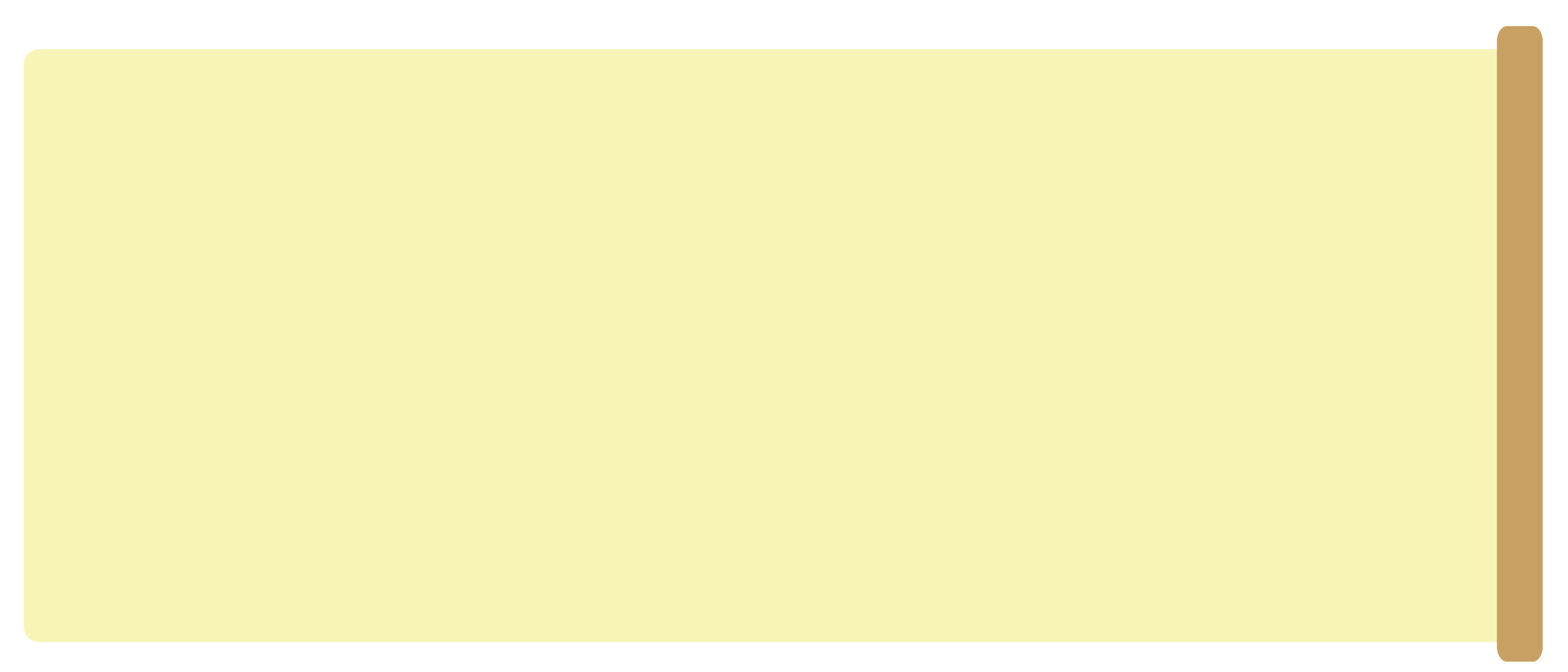 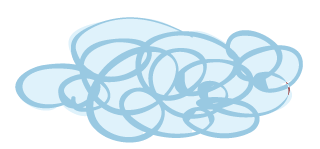 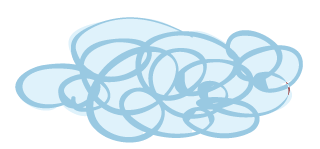 HÌNH THÀNH KIẾN THỨC
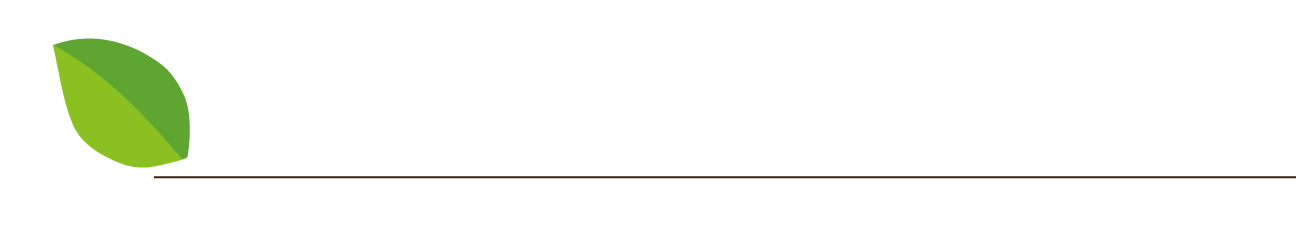 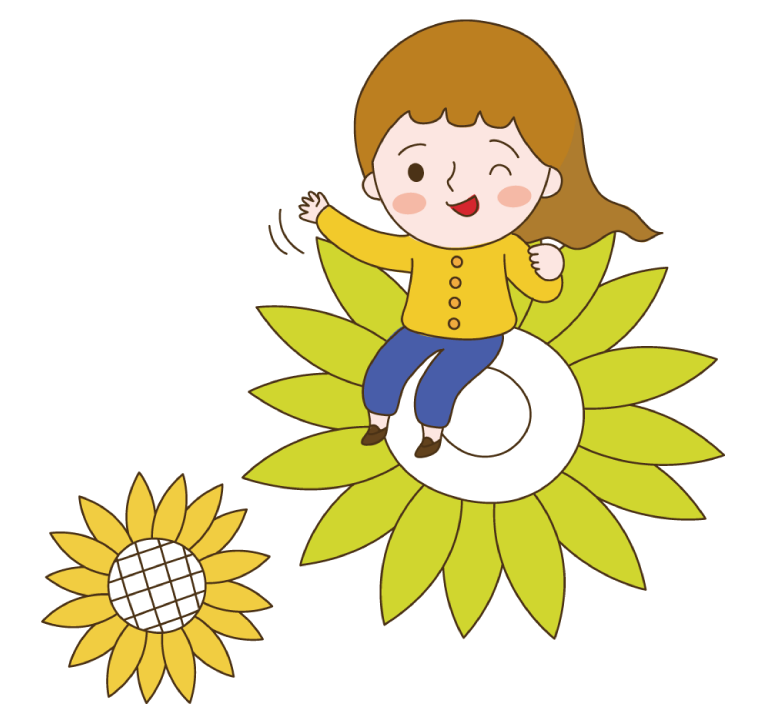 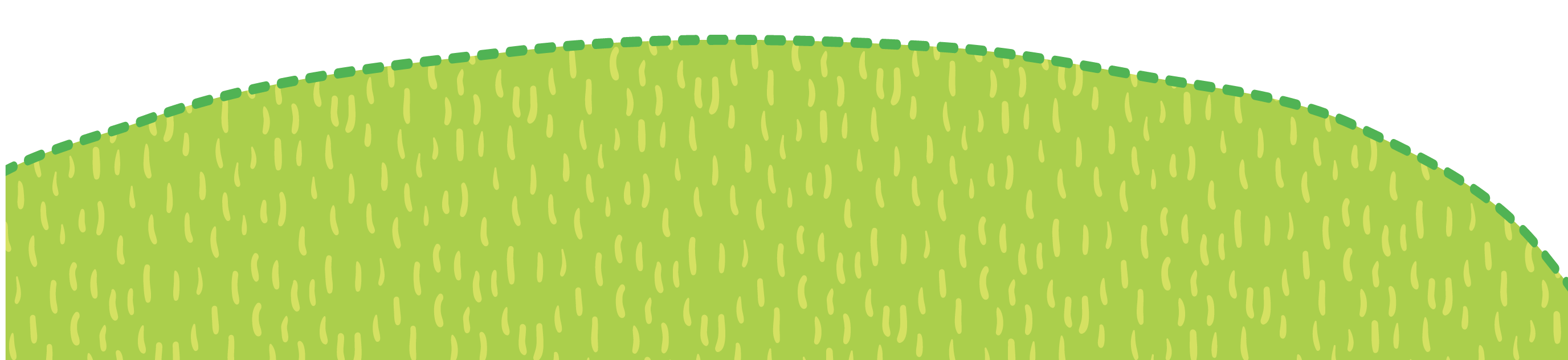 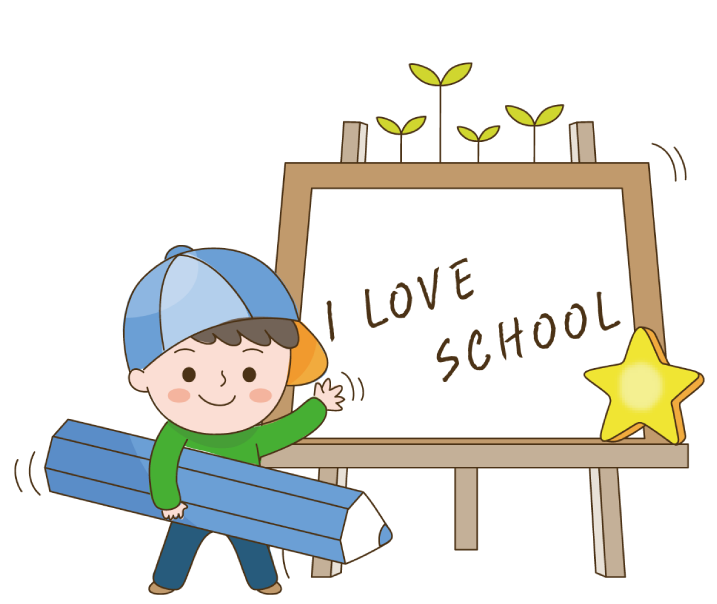 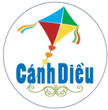 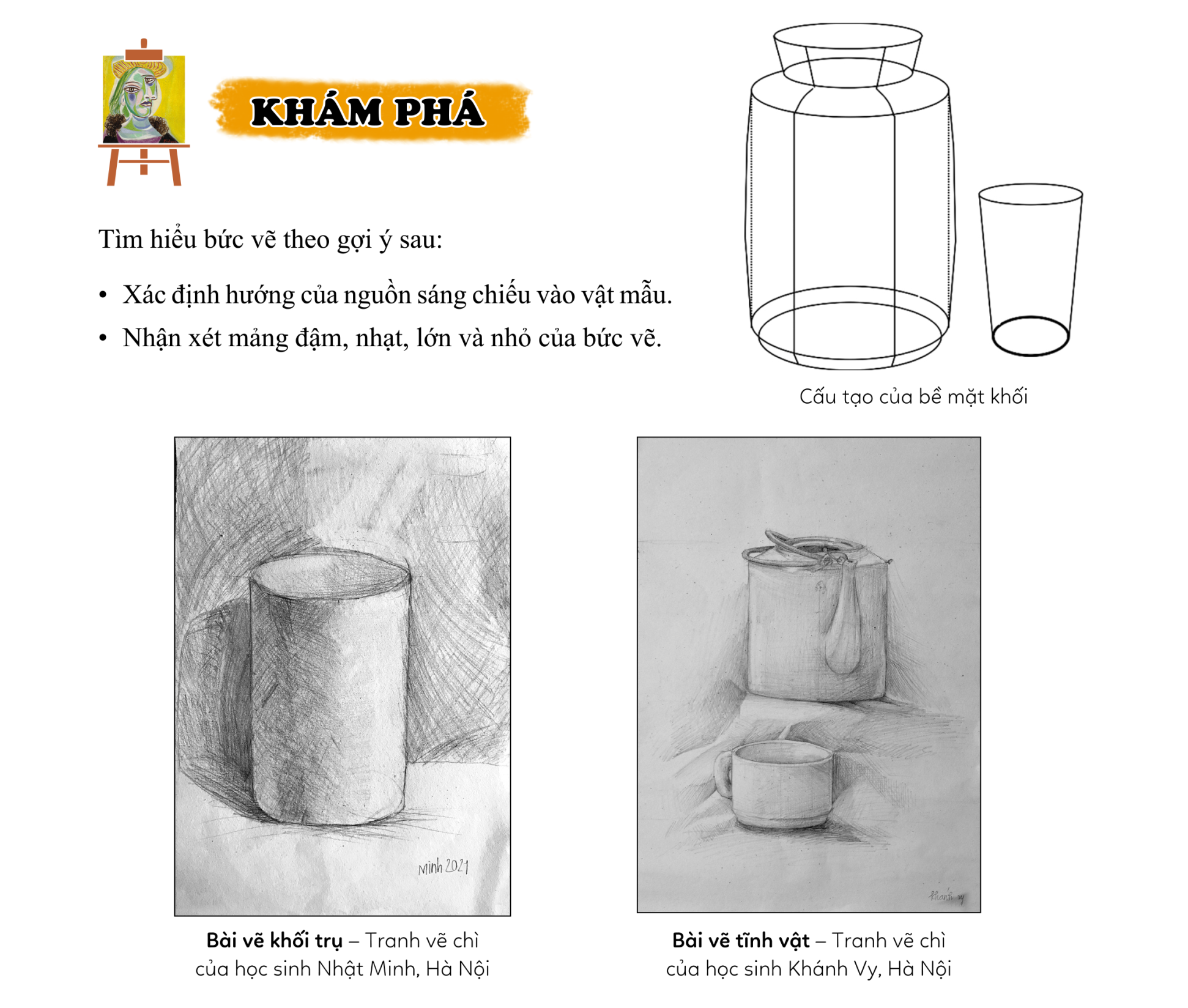 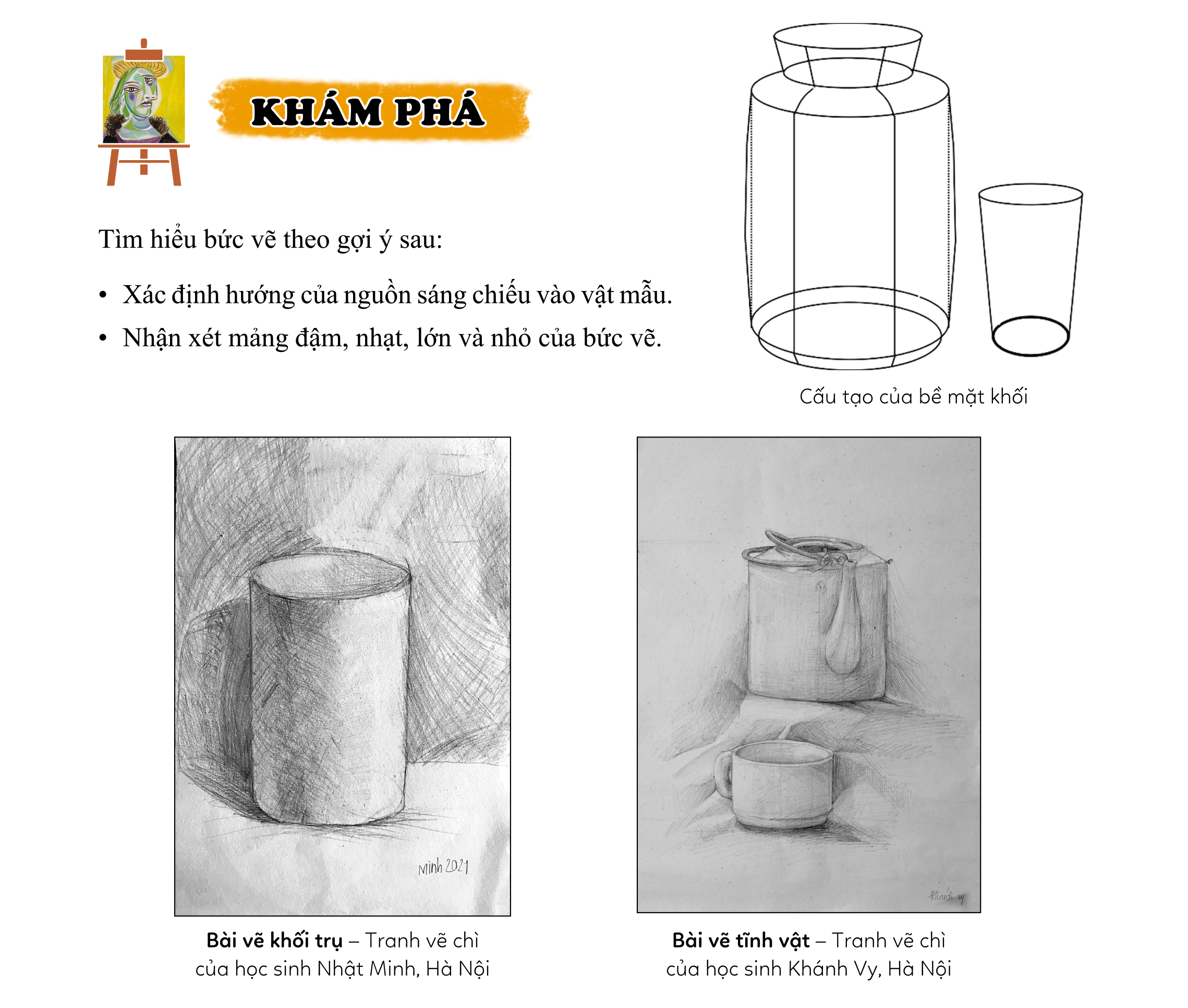 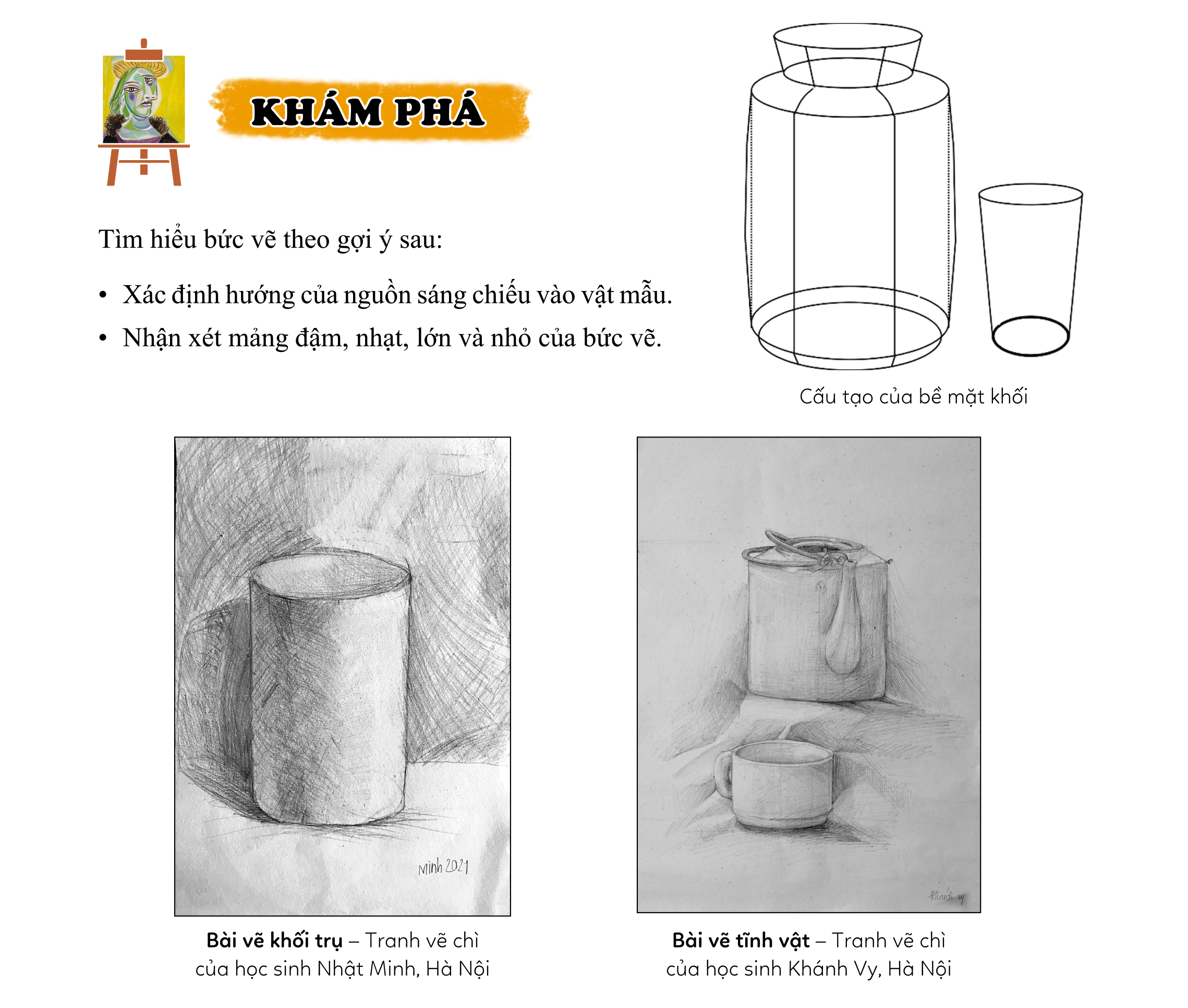 Hướng ánh sáng
(nguồn sáng)
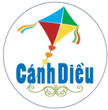 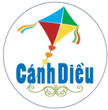 Hướng ánh sáng (nguồn sáng)
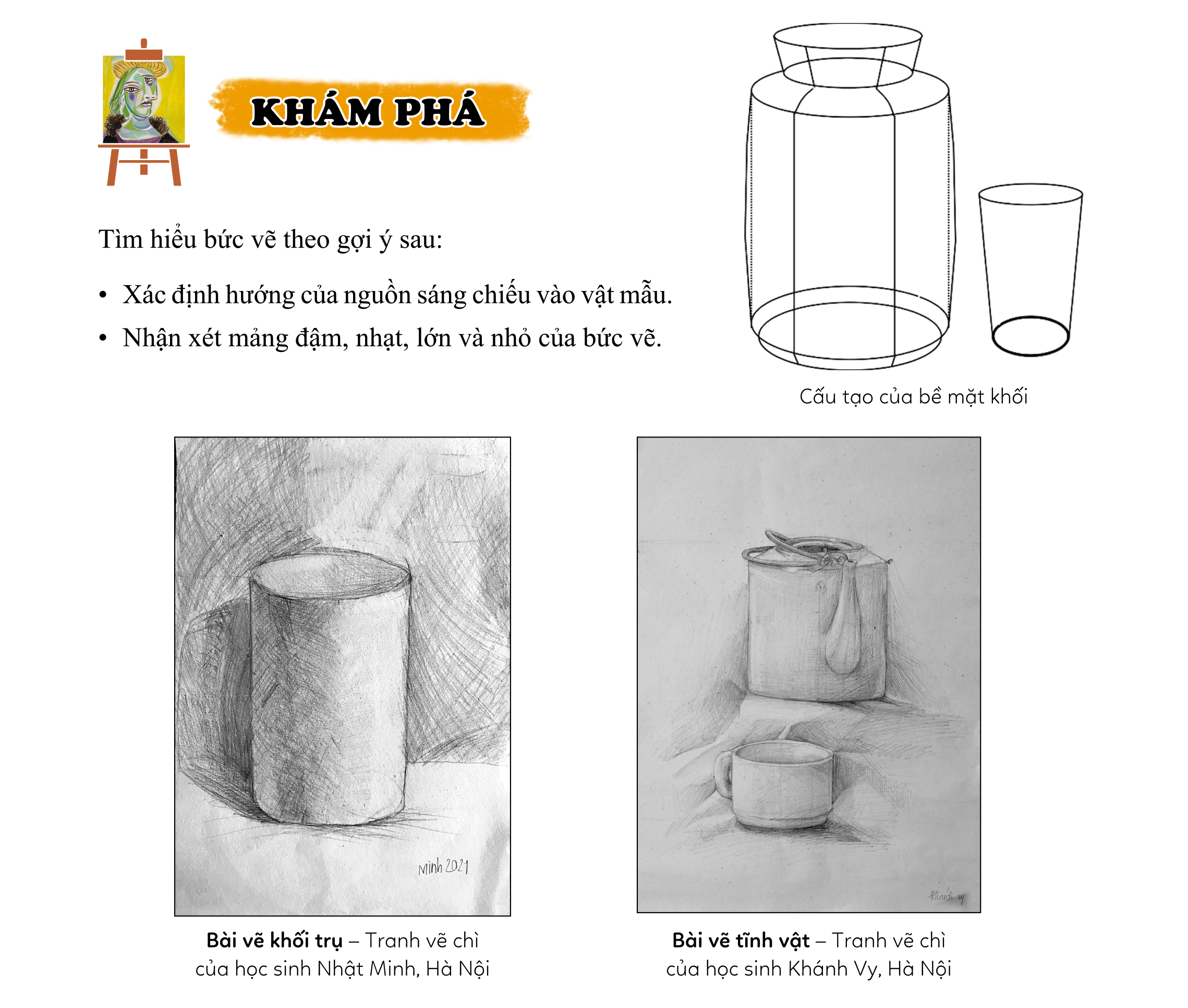 Mặt khối màu sáng
Mặt khối màu trung gian
Mặt khối màu tối
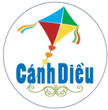 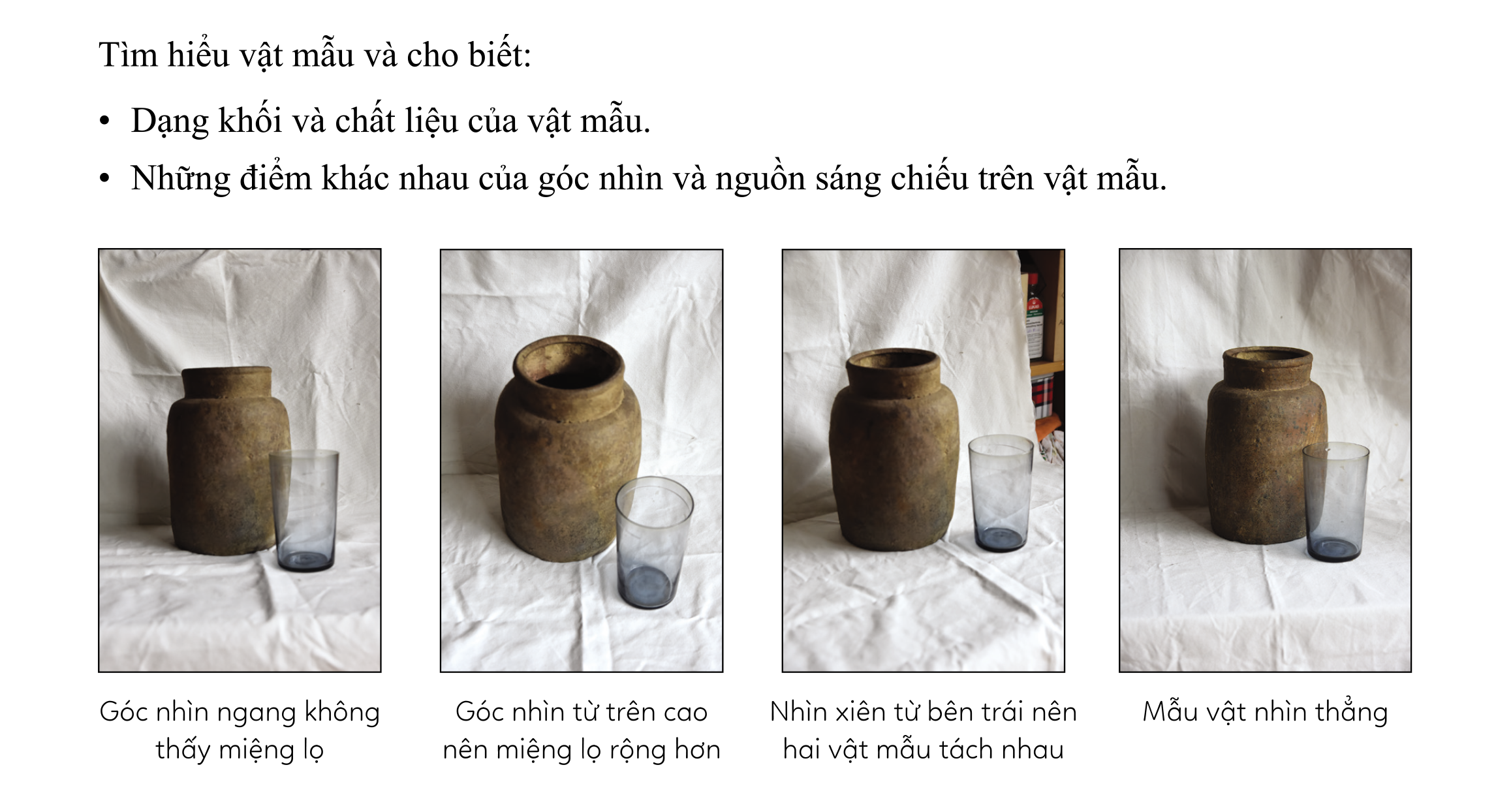 1
3
4
2
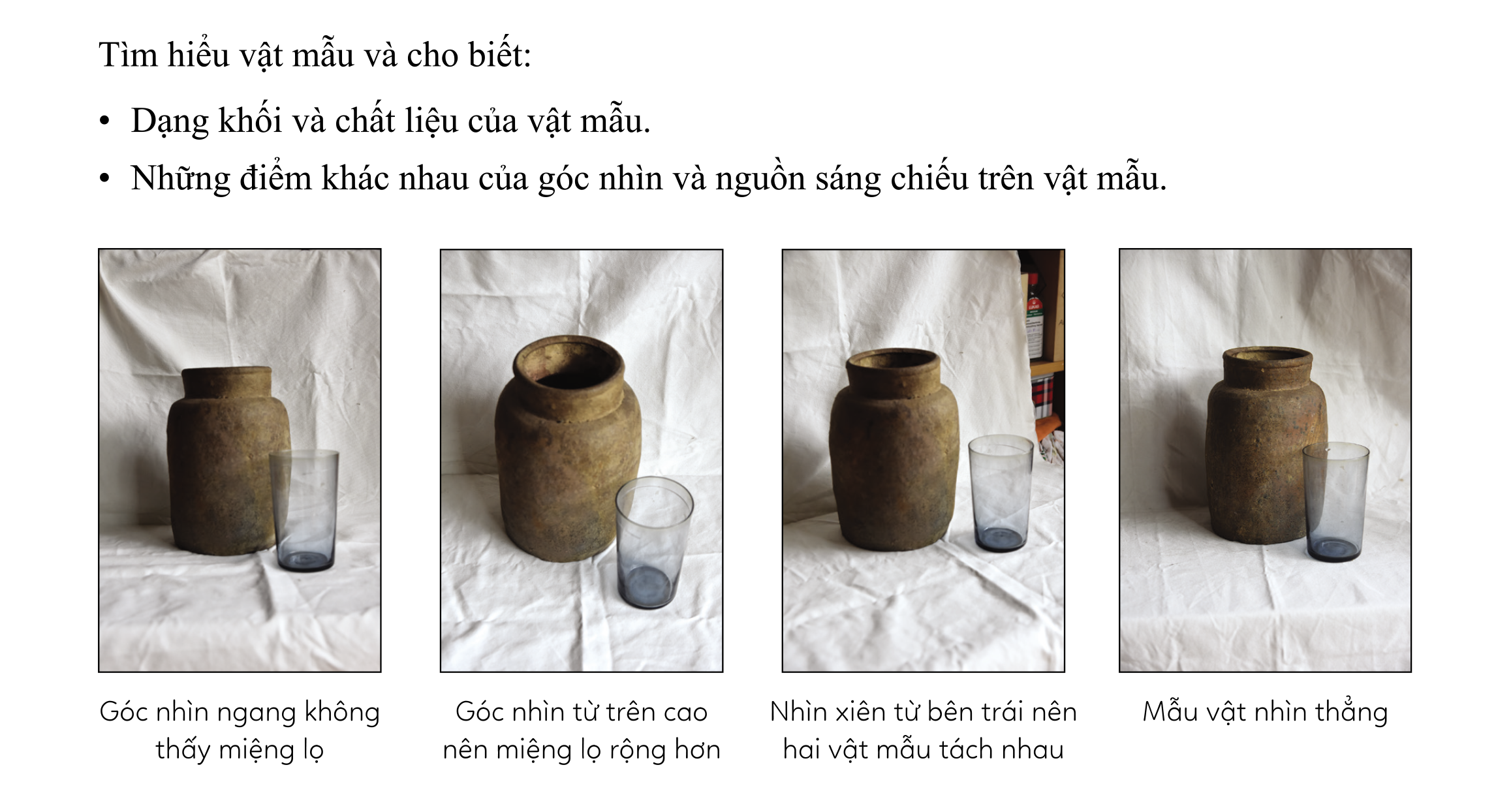 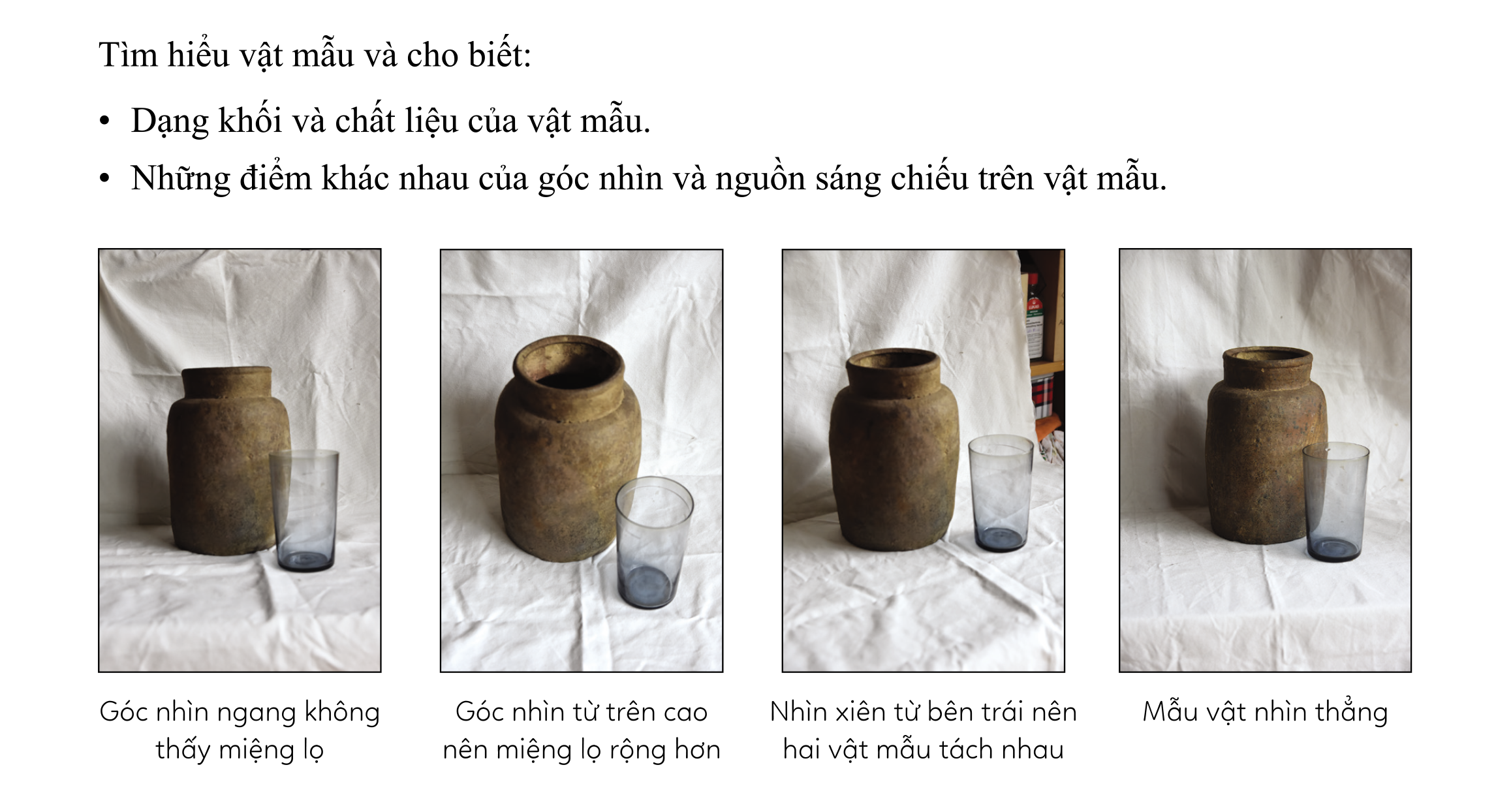 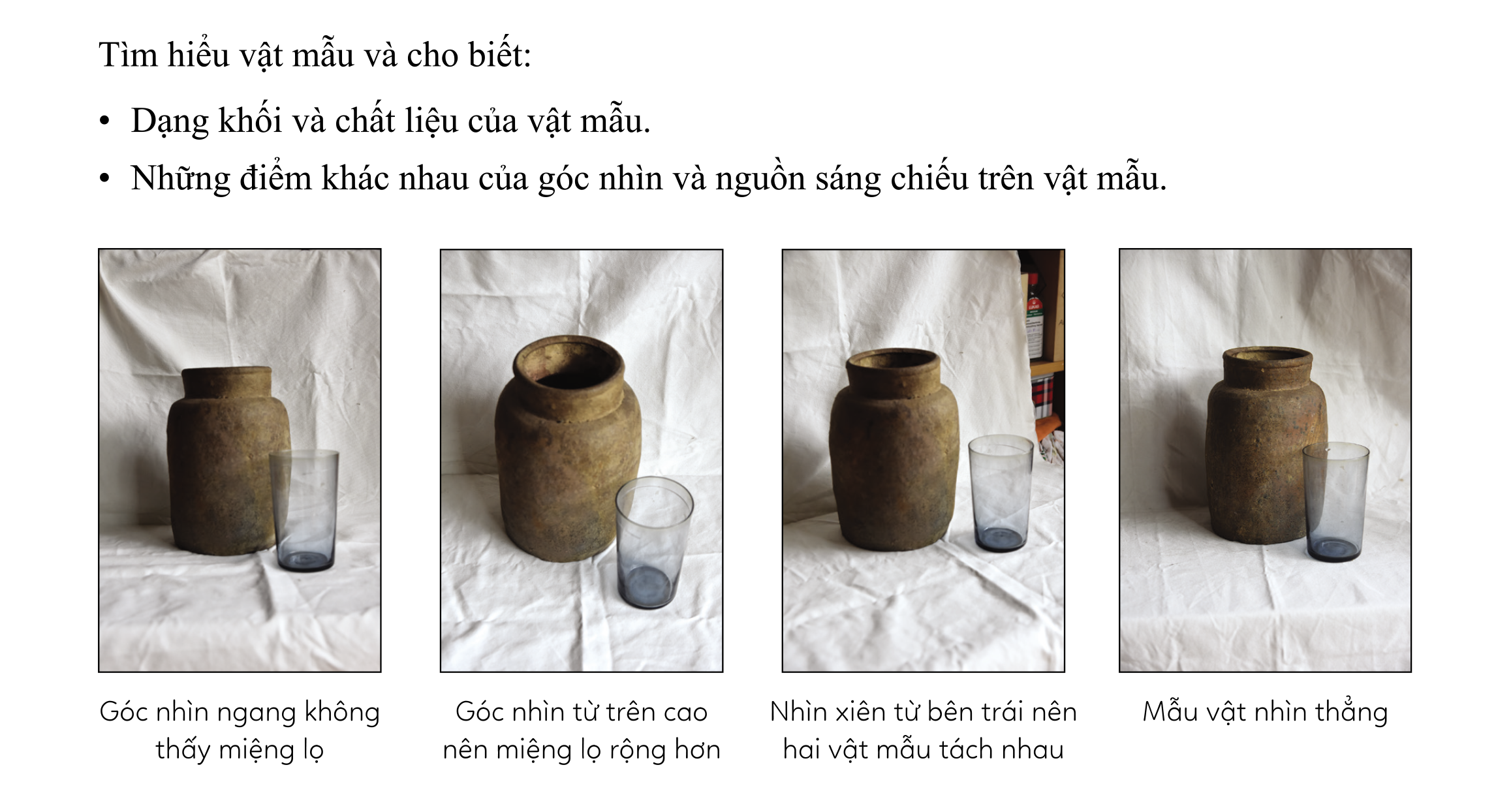 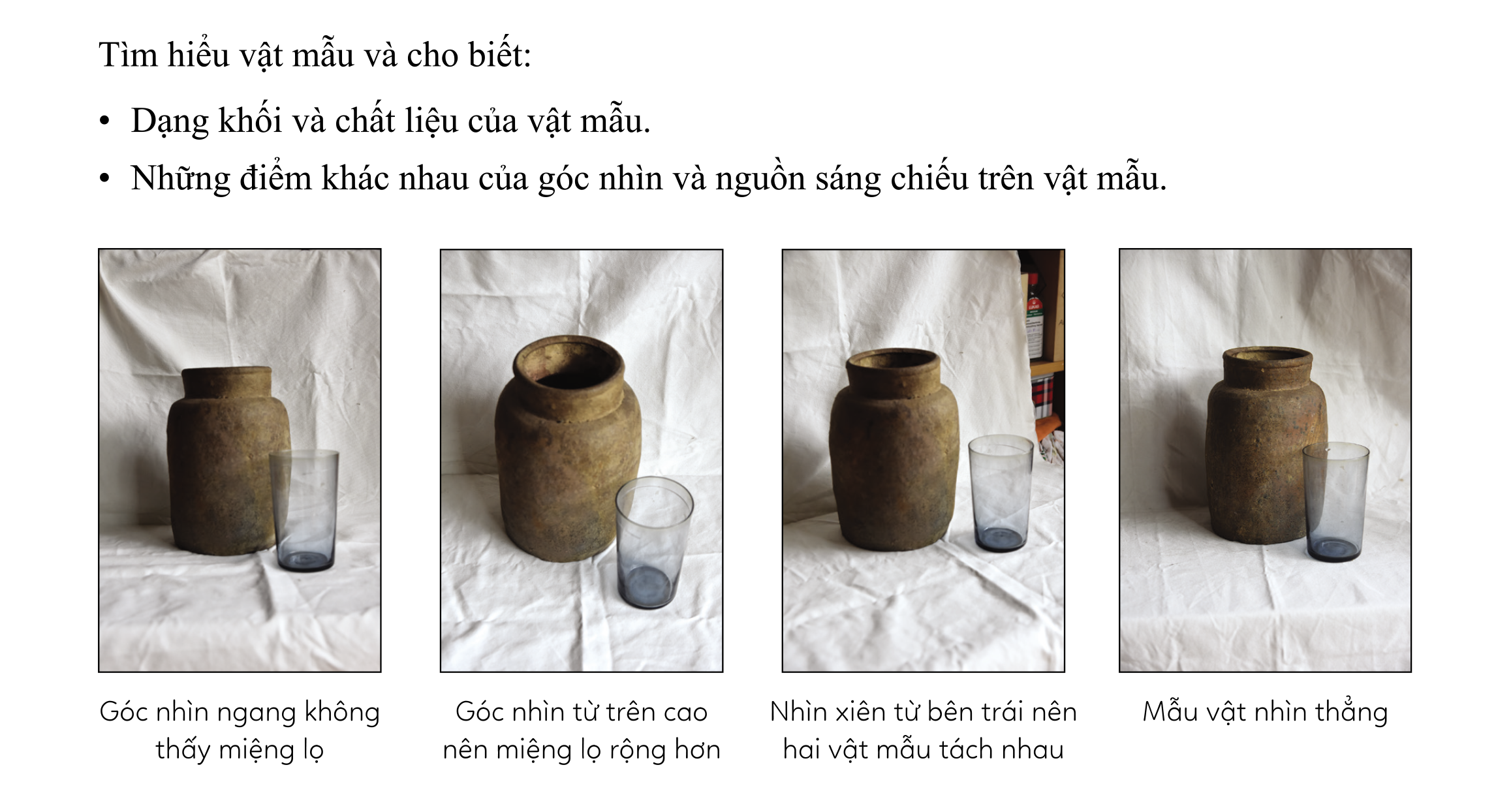 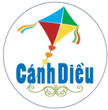 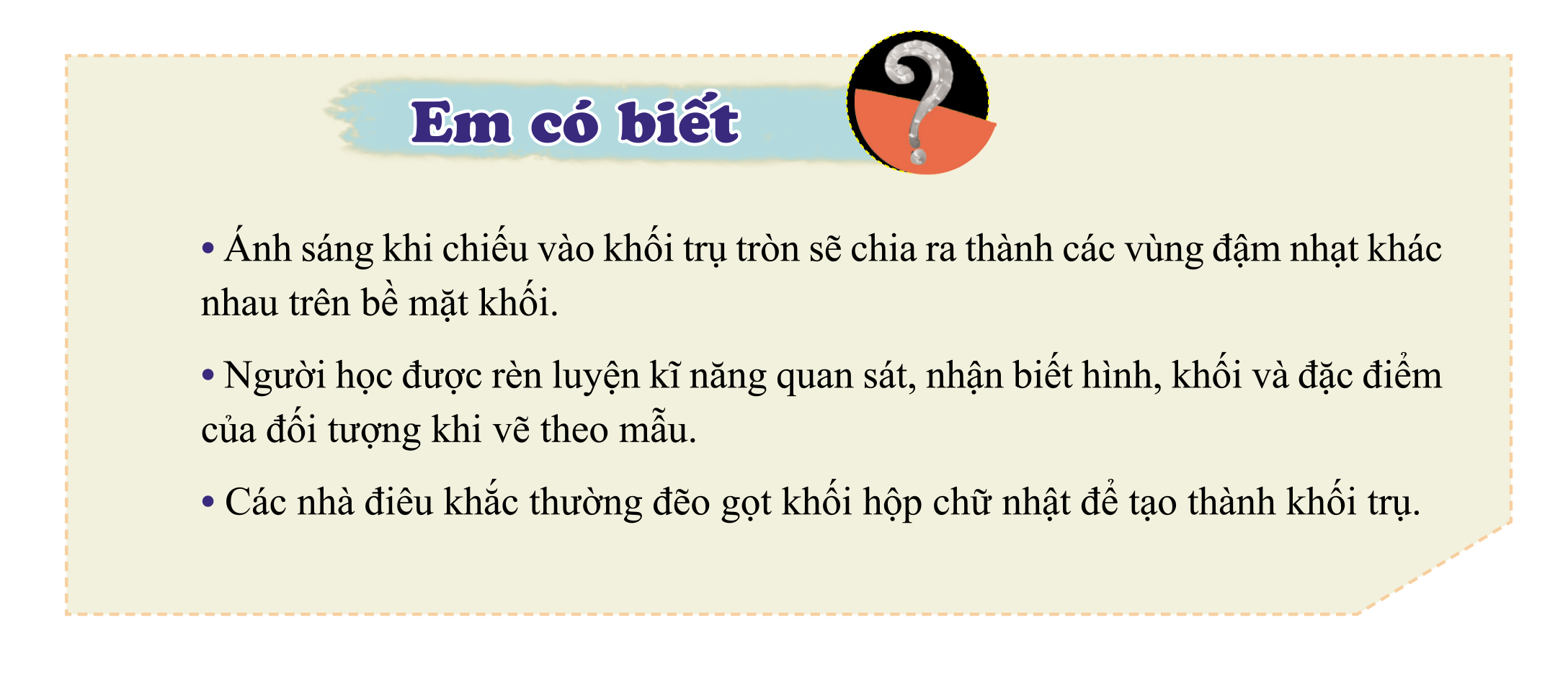 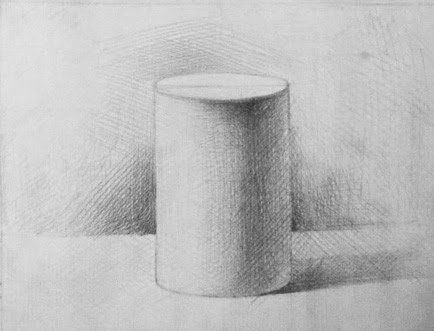 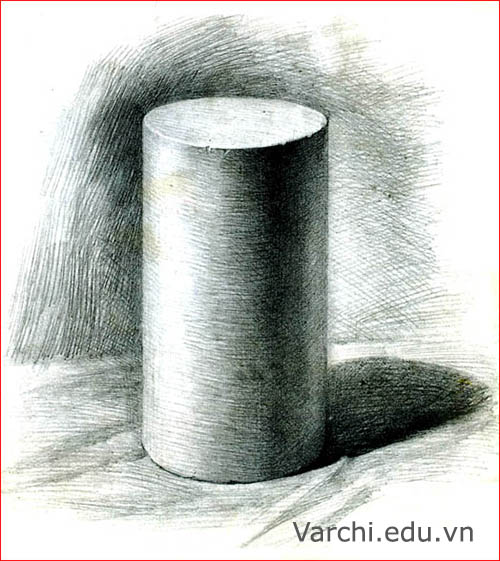 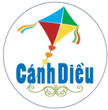 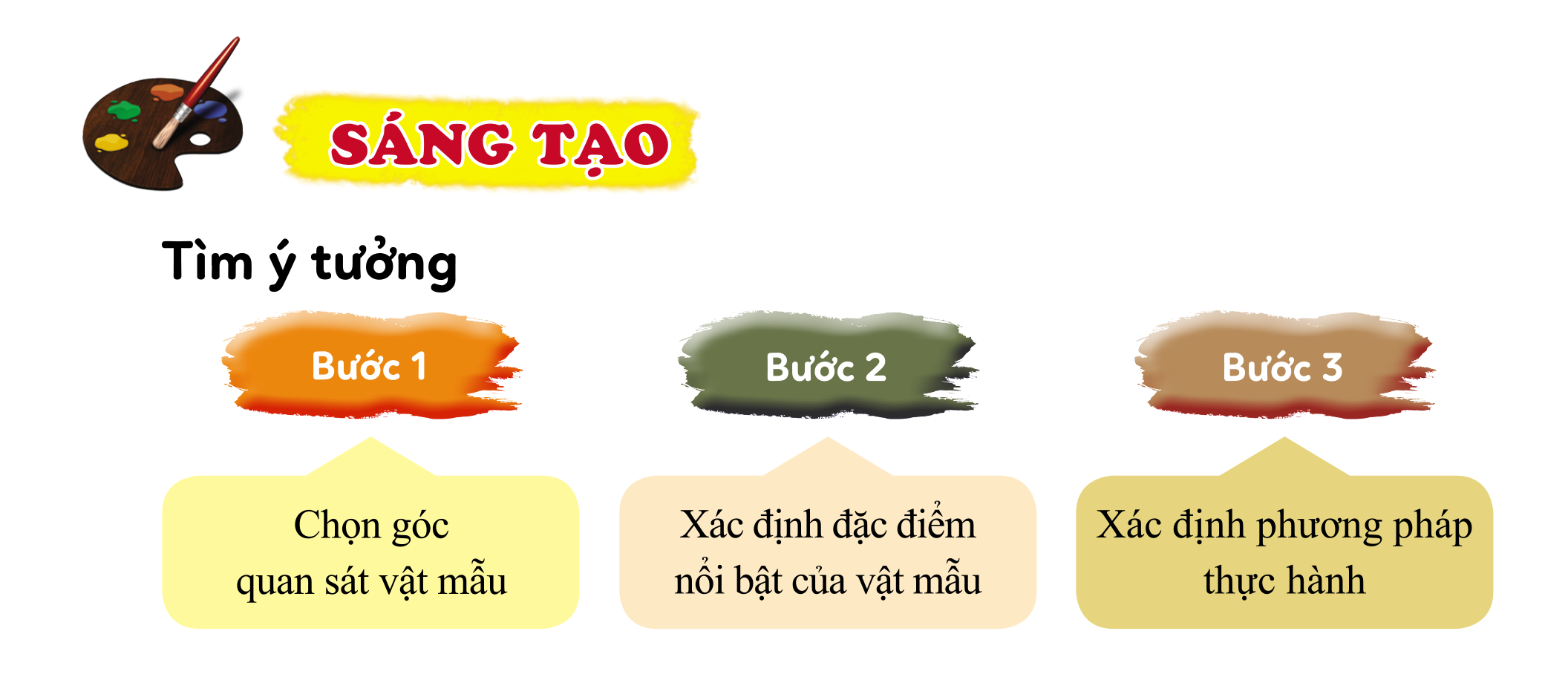 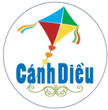 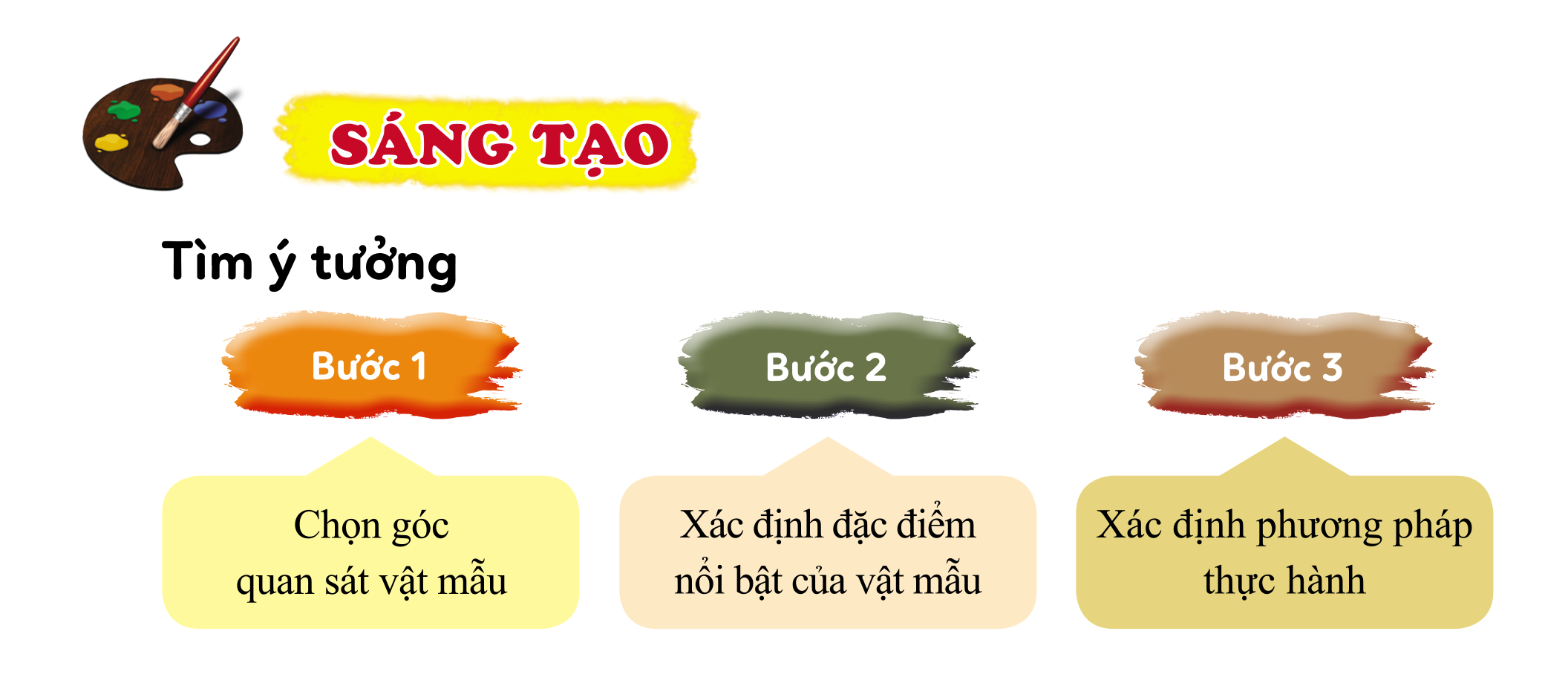 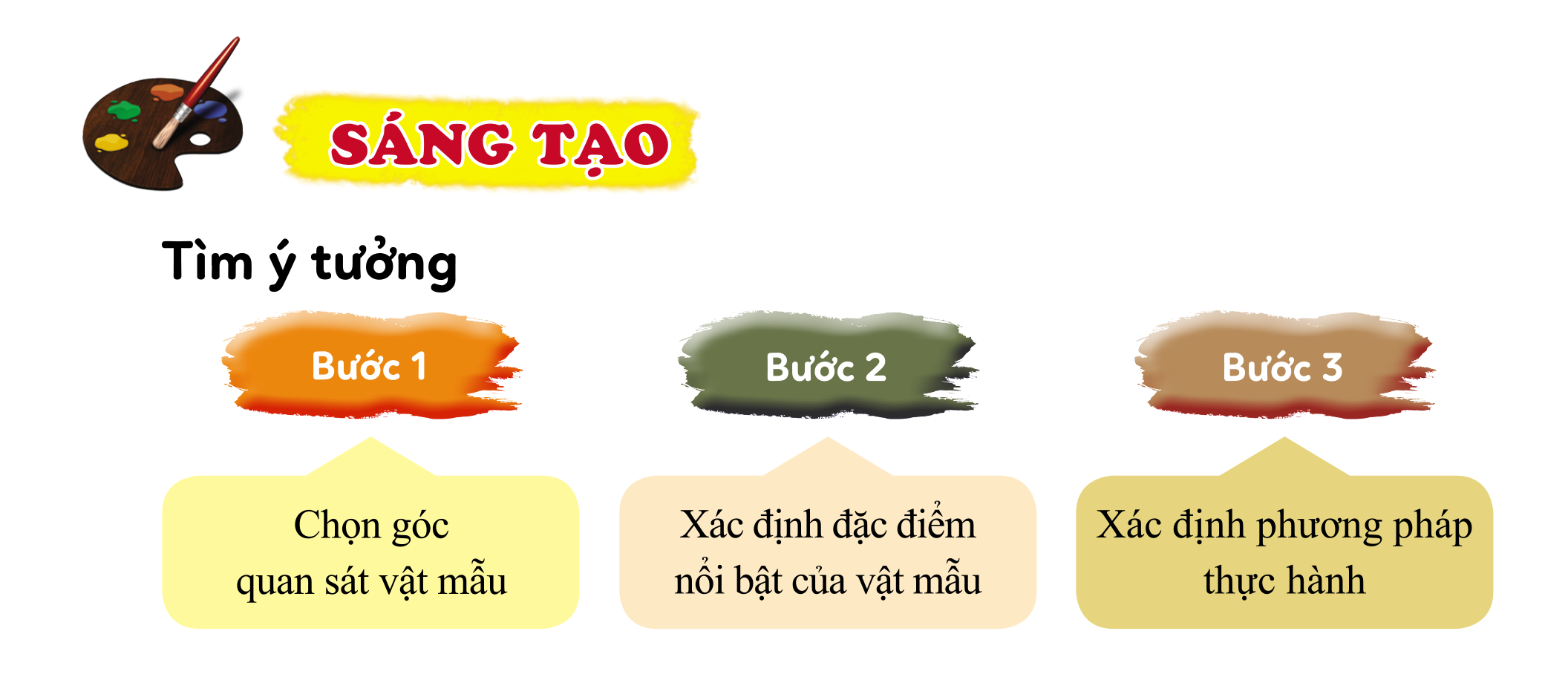 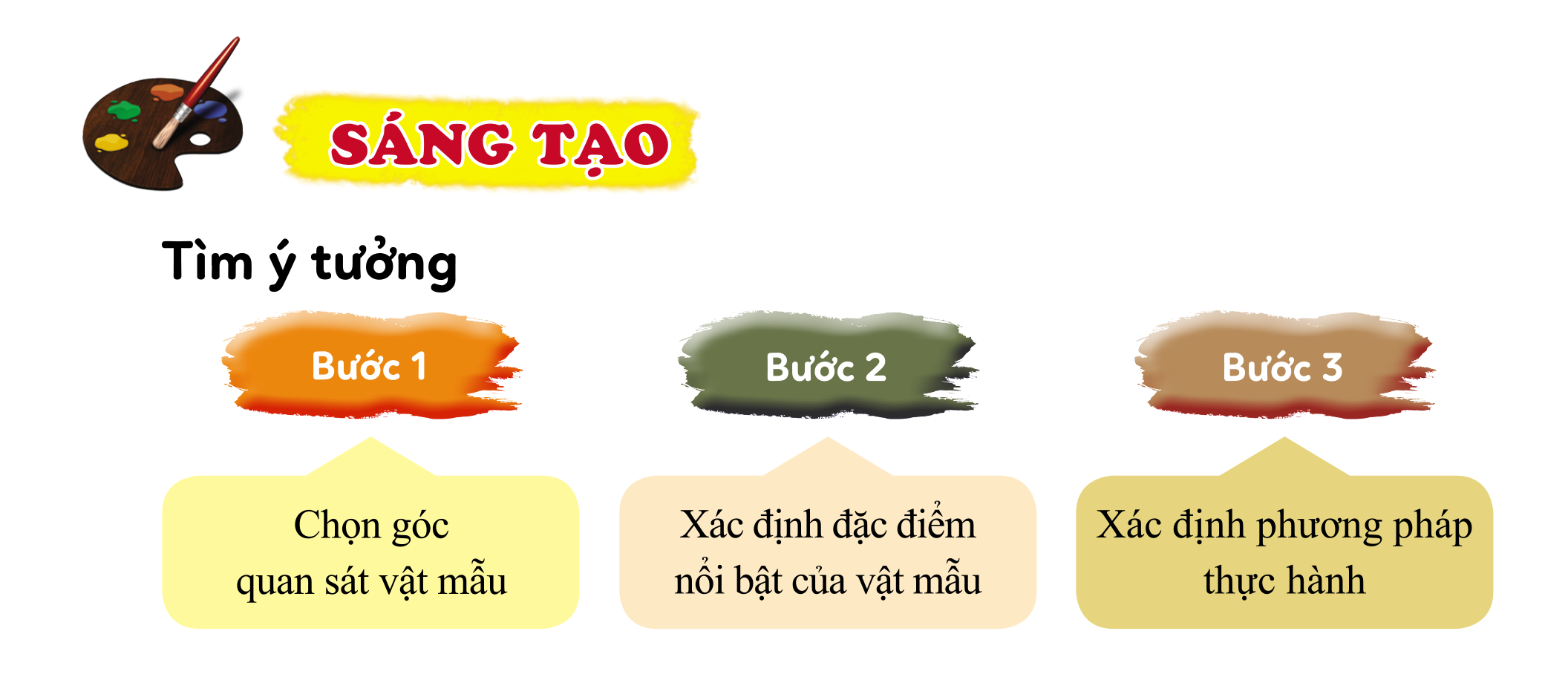 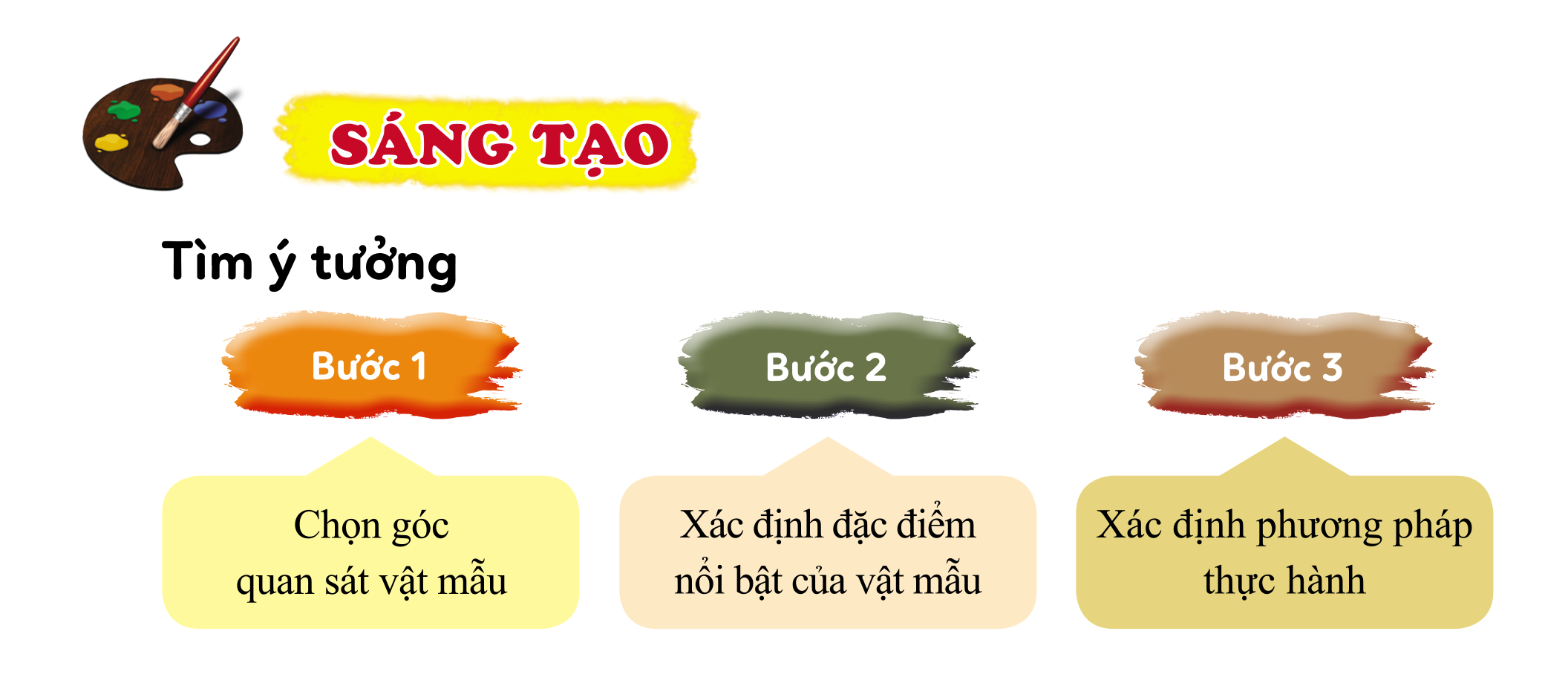 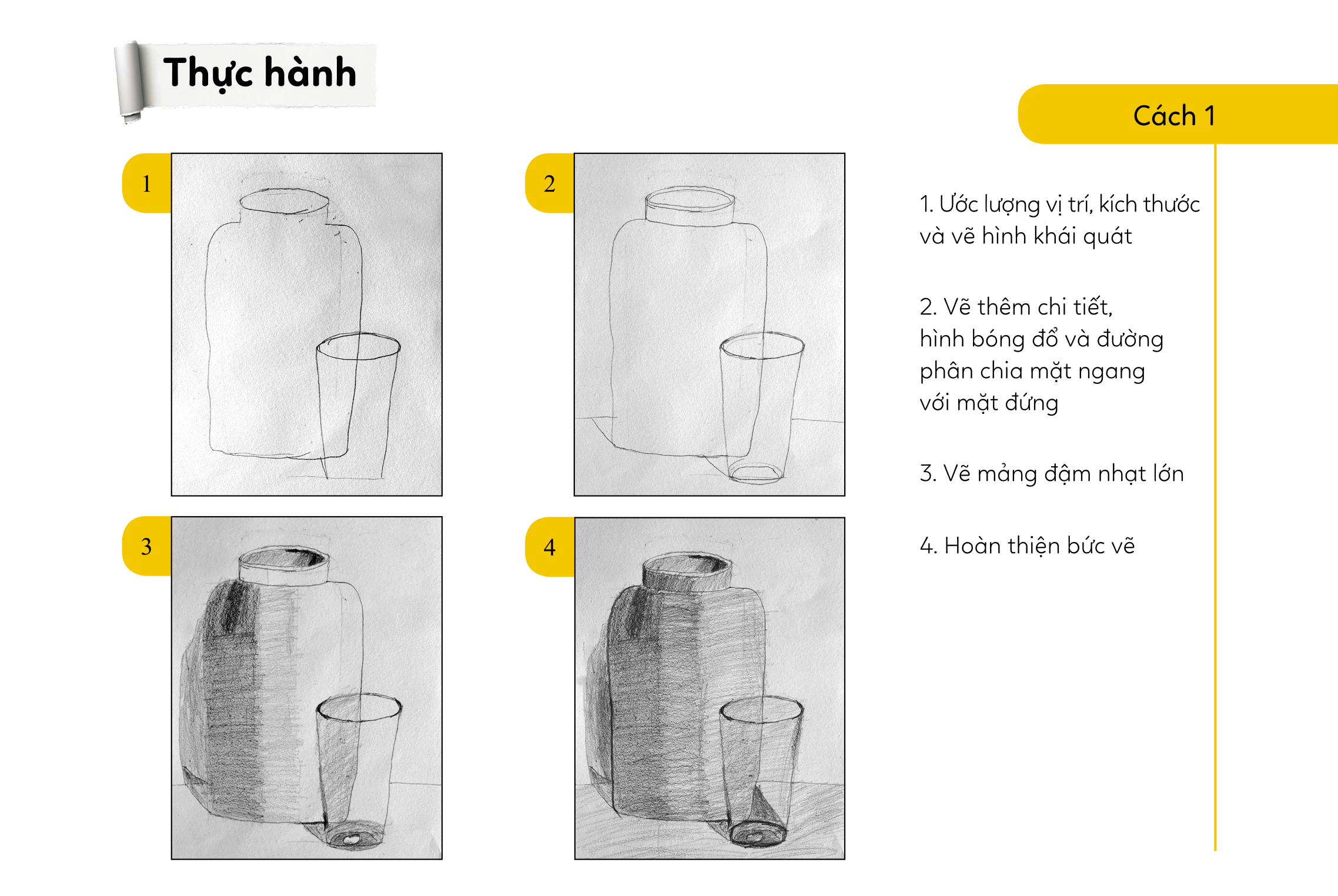 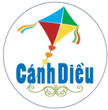 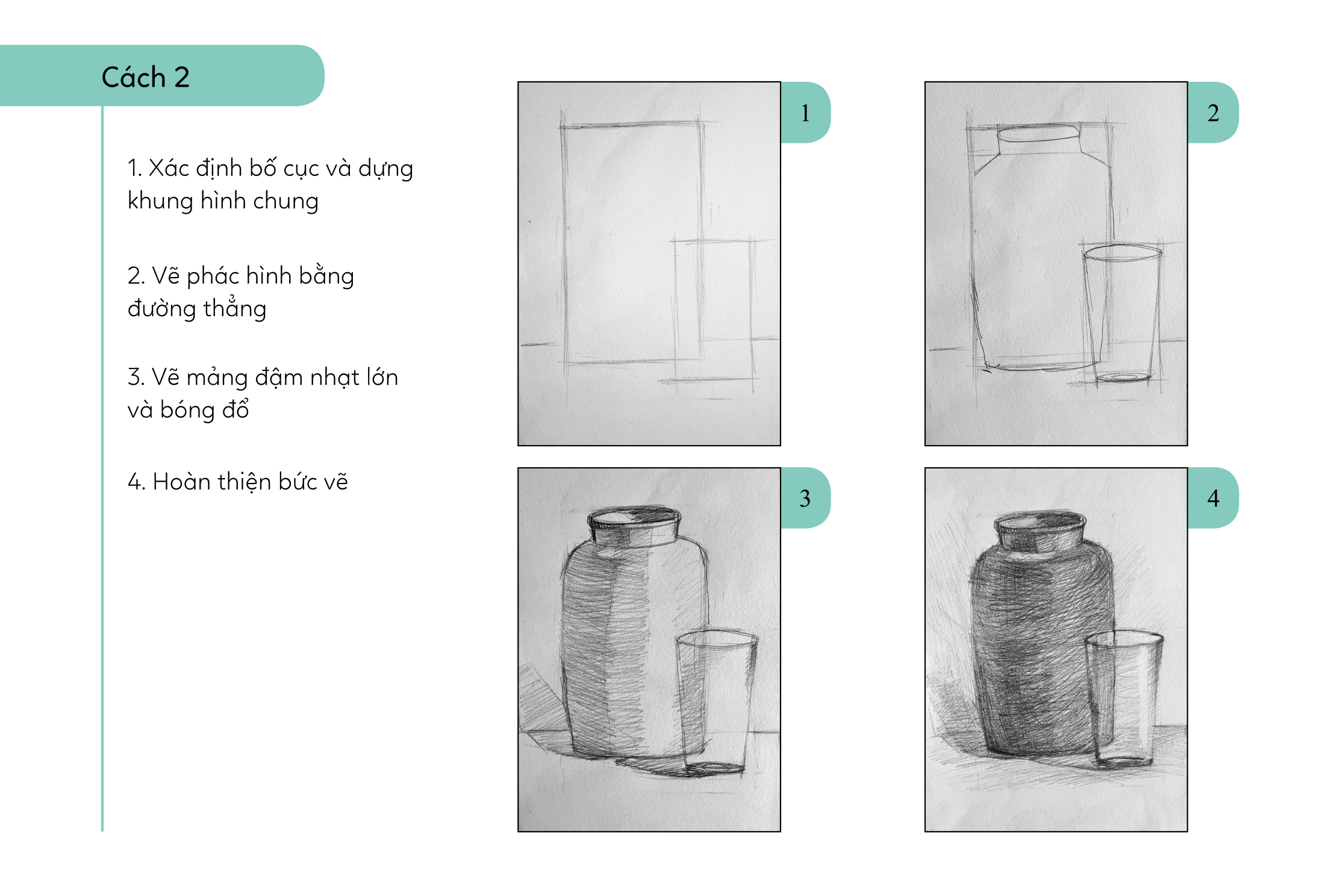 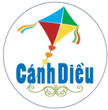 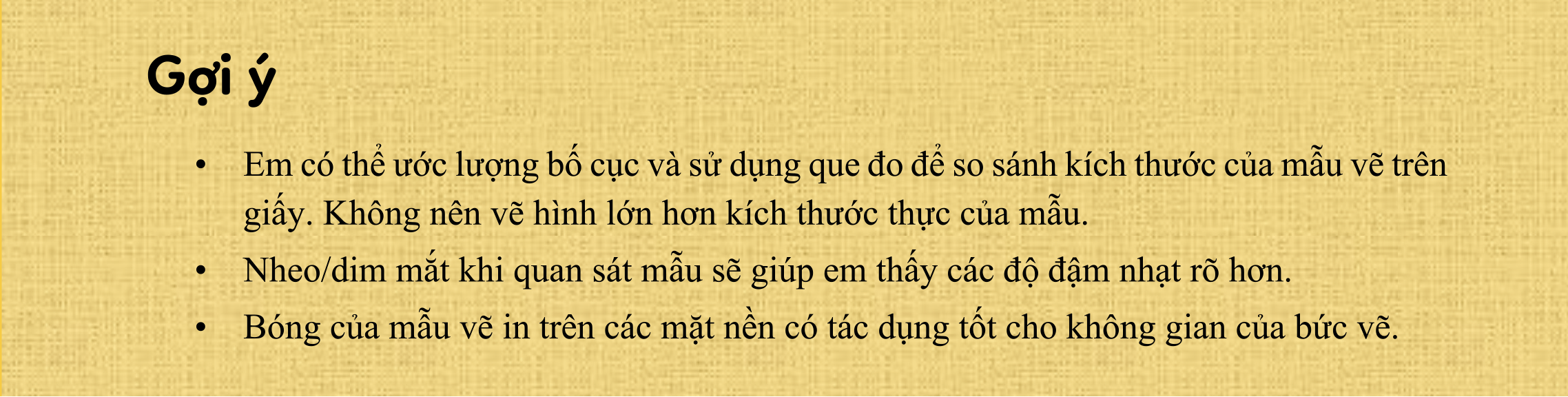 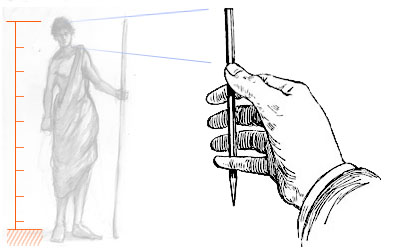 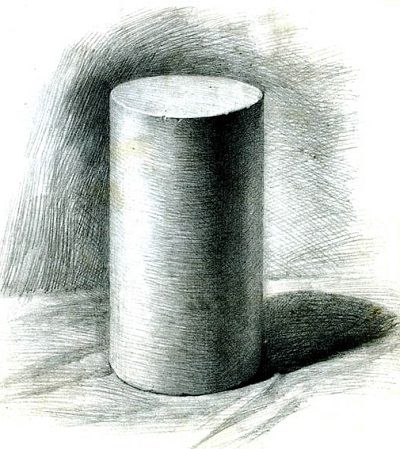 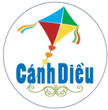 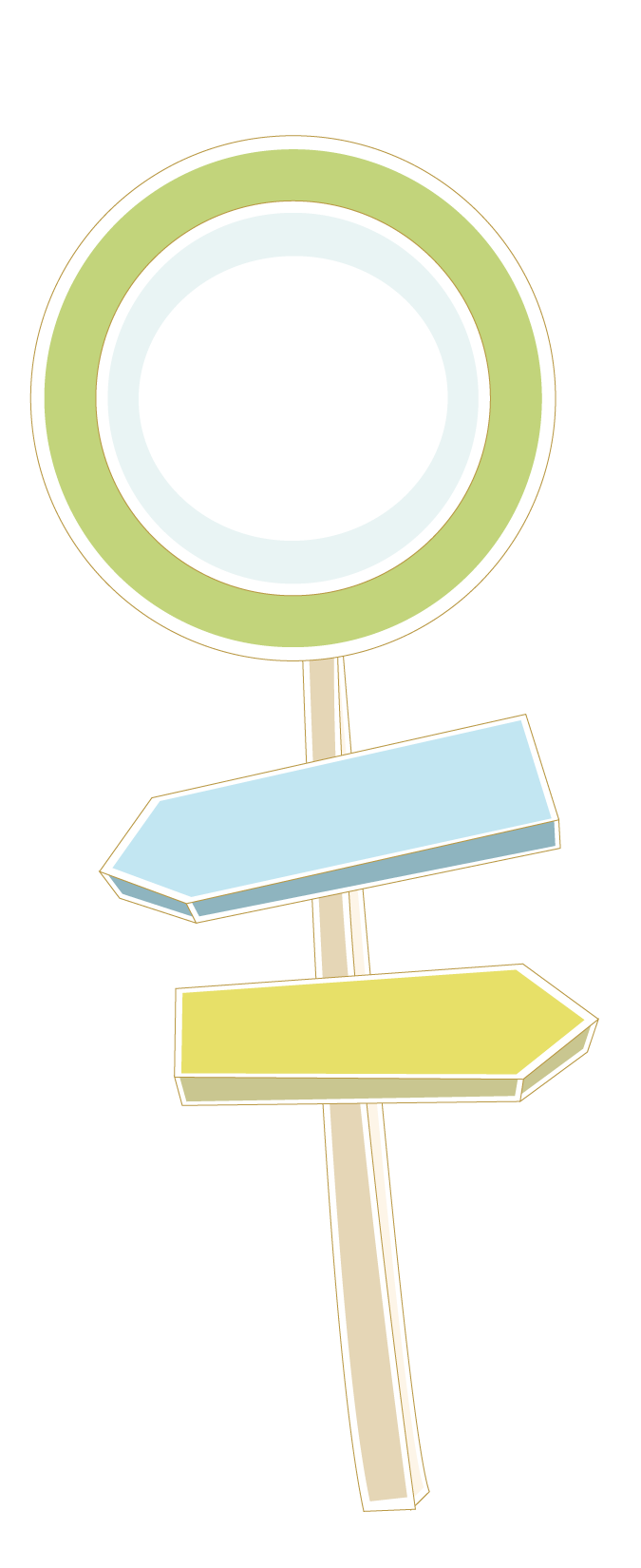 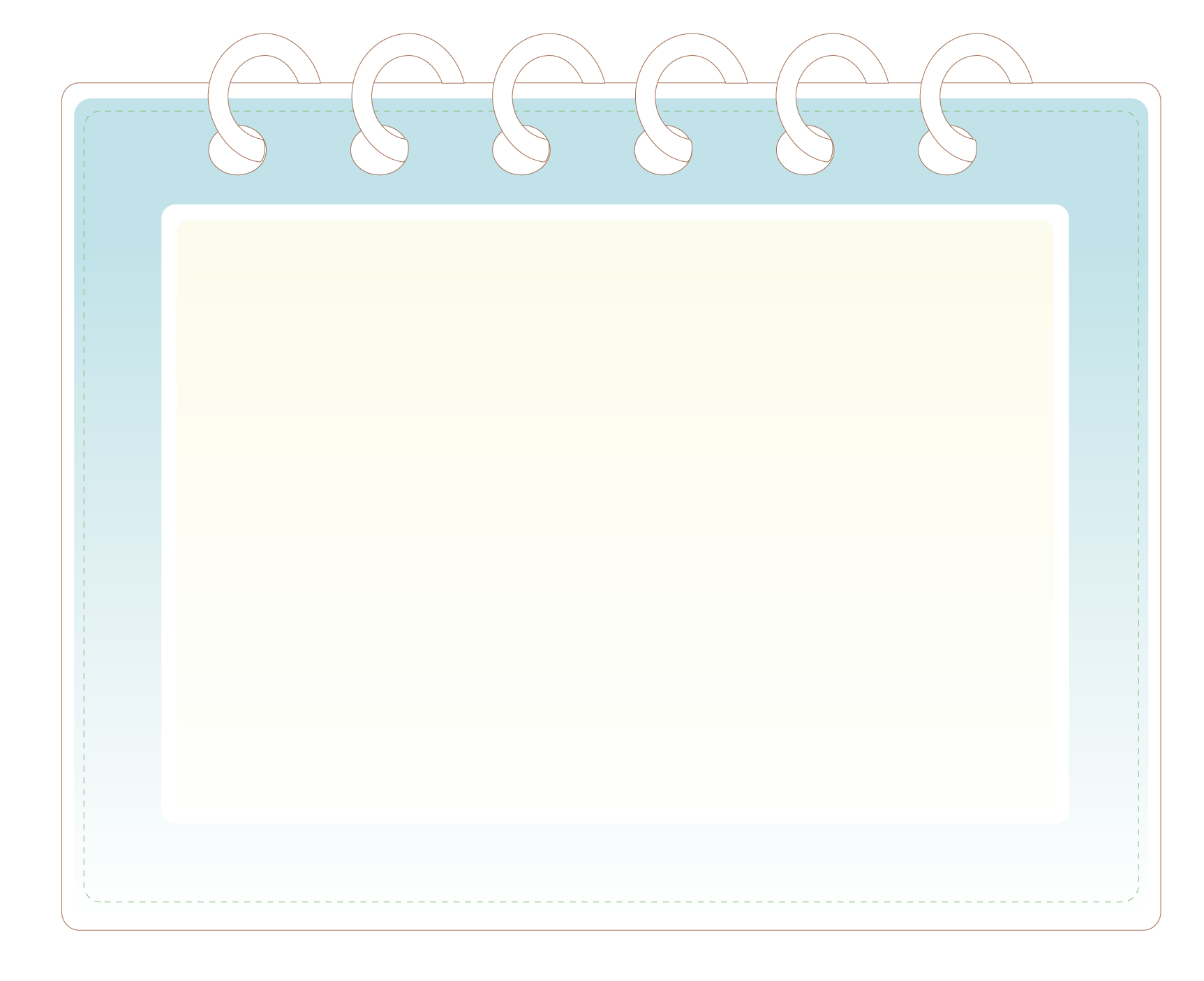 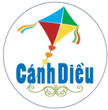 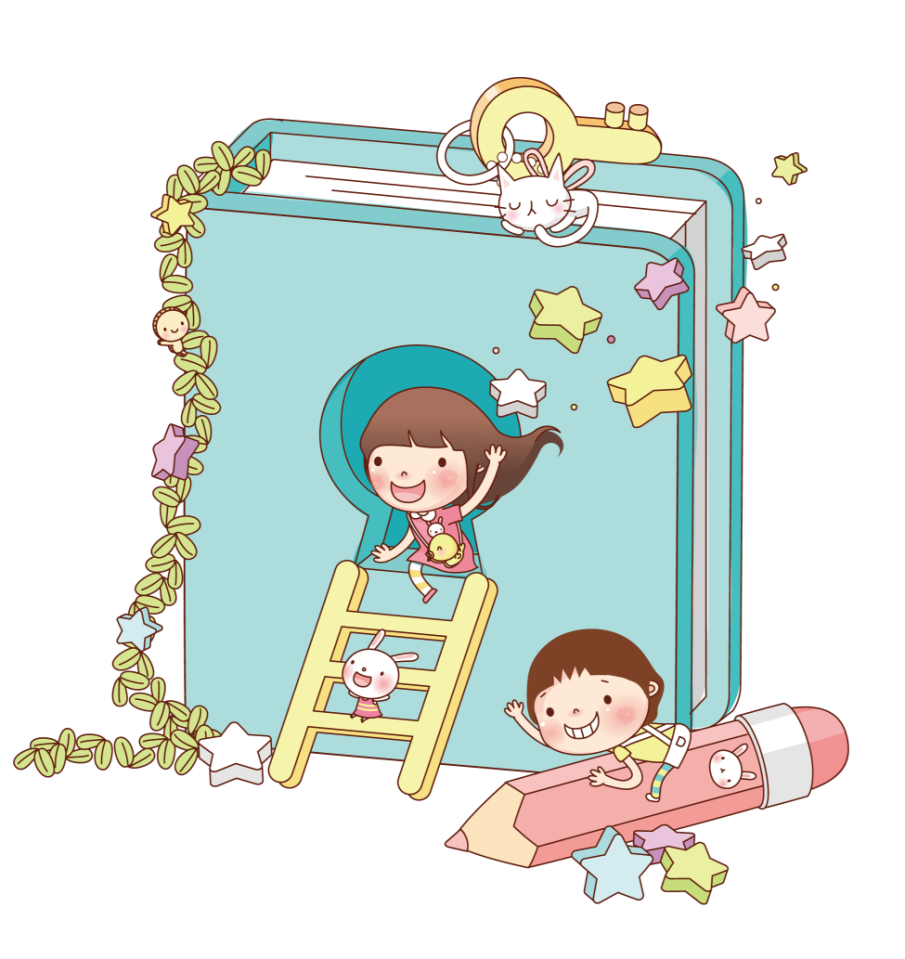 LUYỆN TẬP
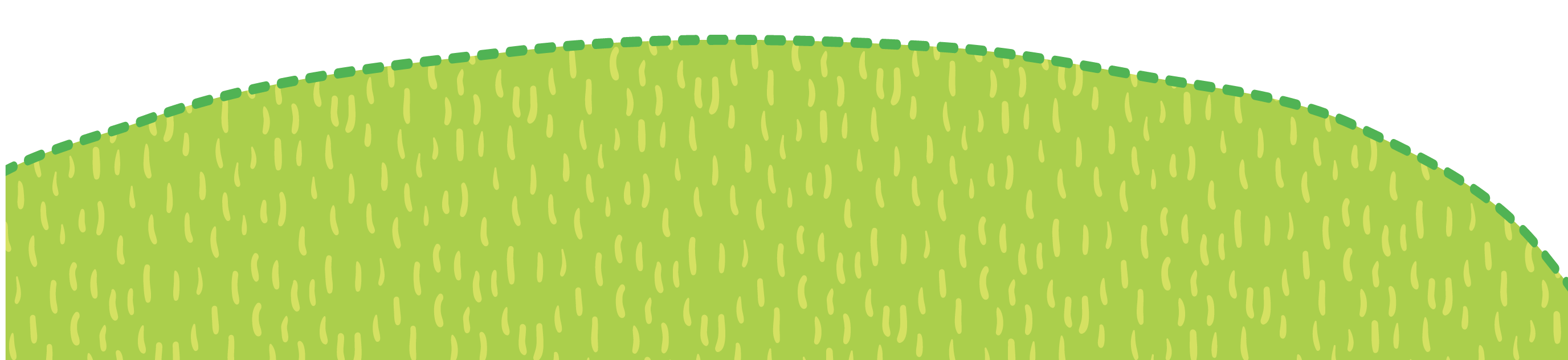 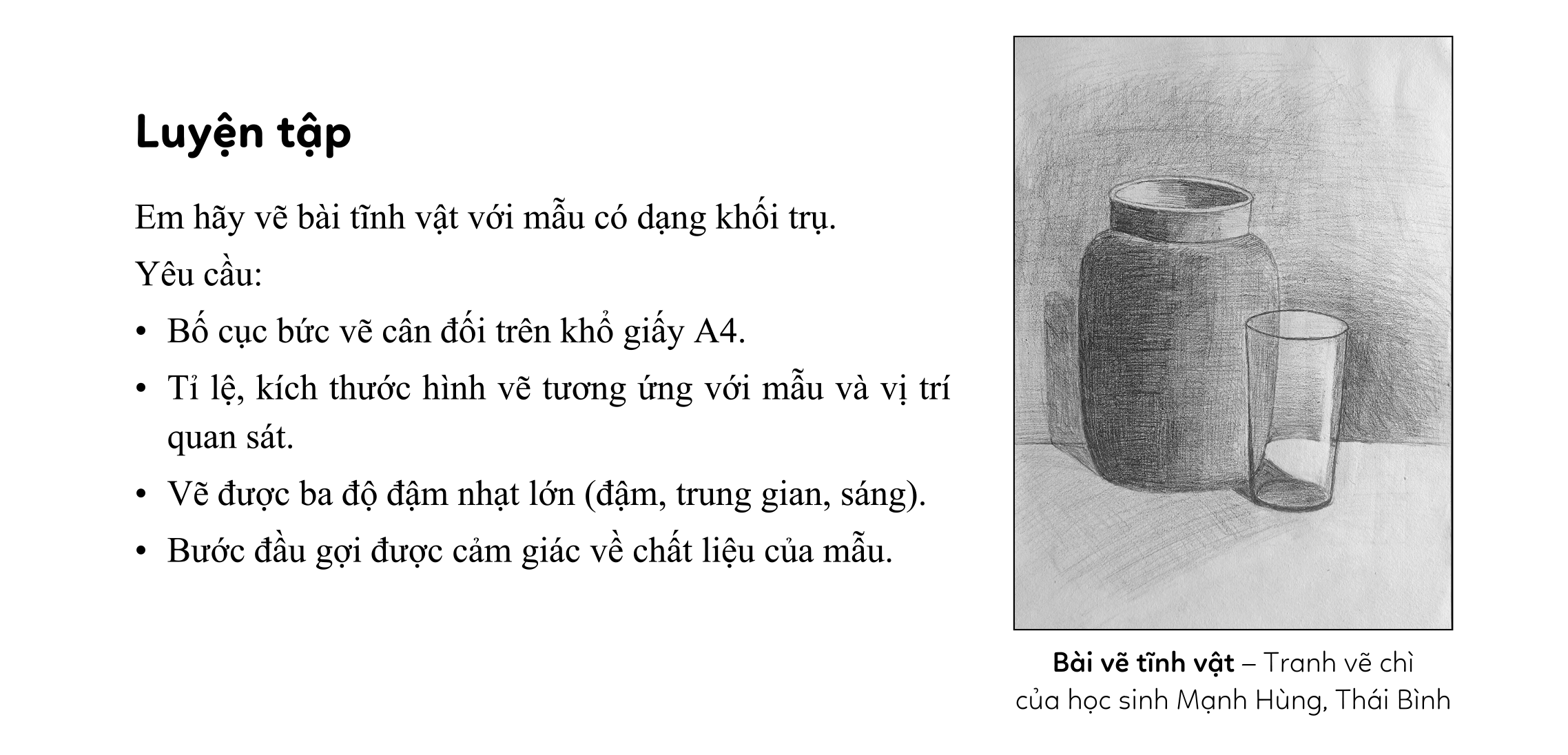 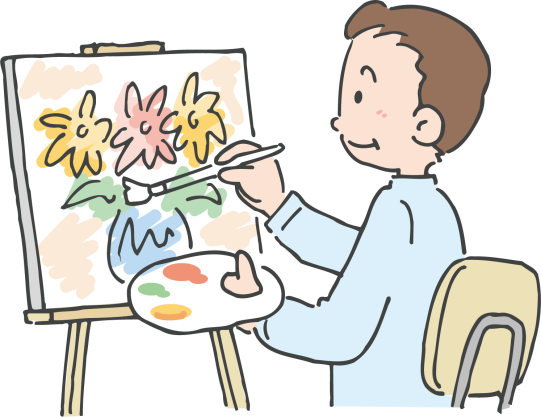 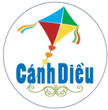 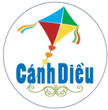 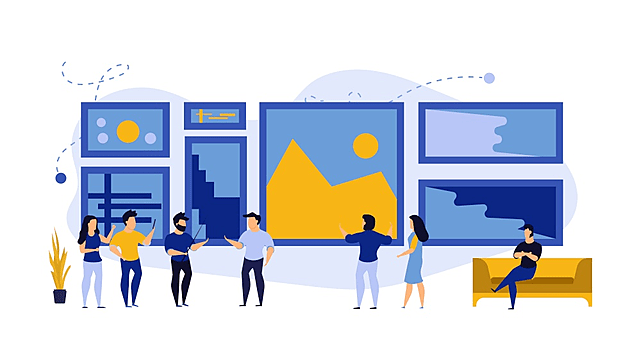 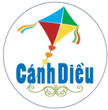 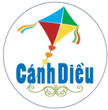 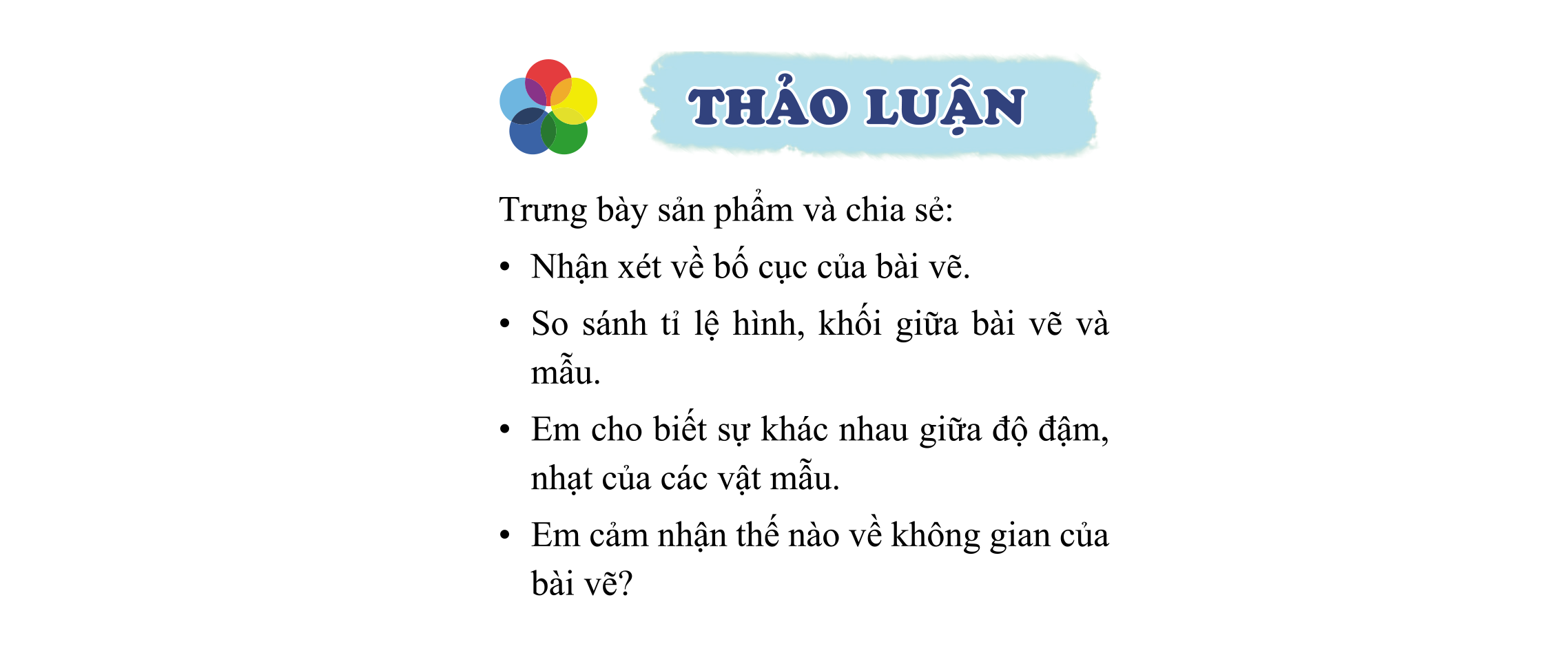 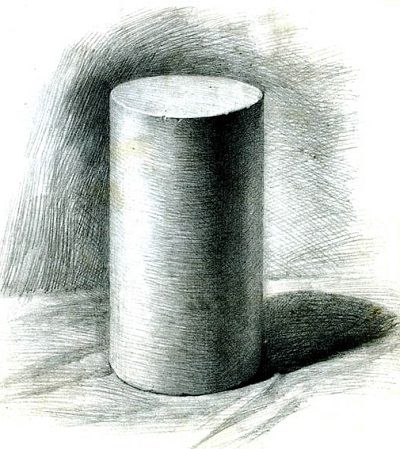 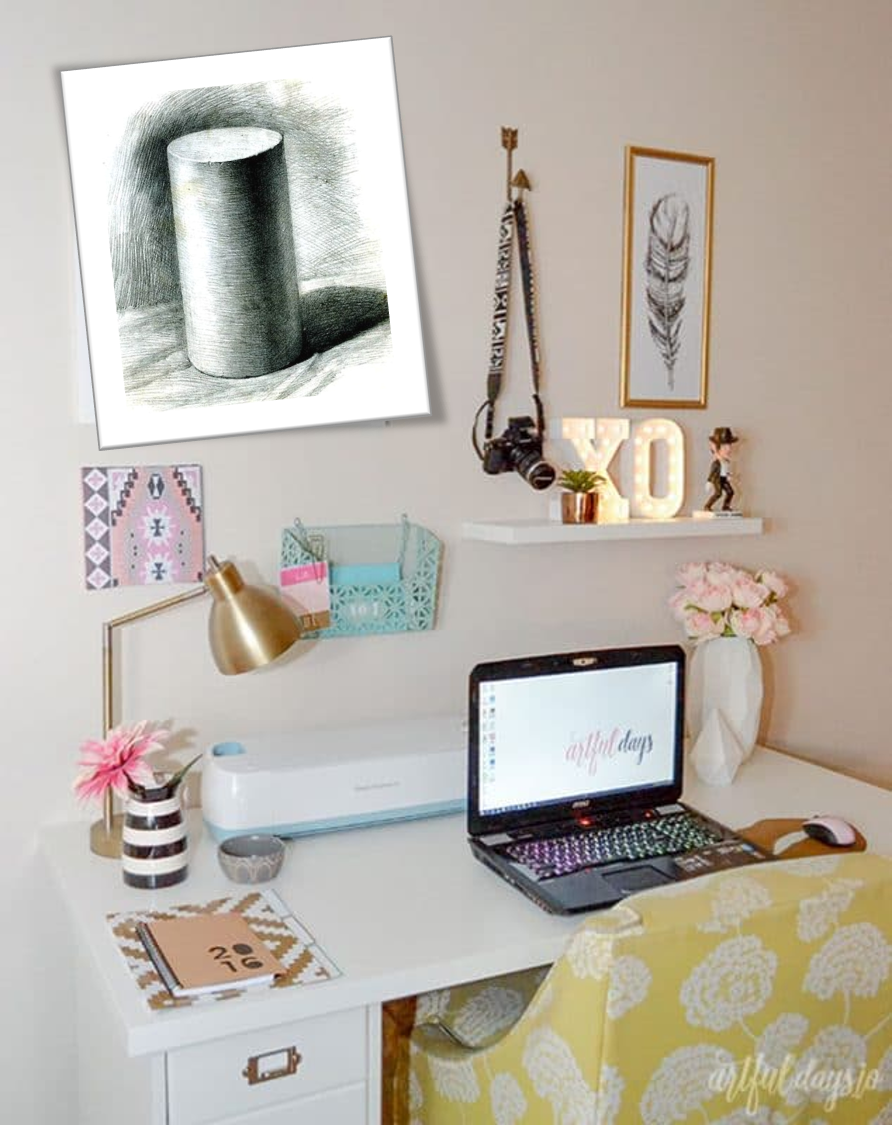 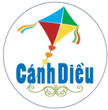 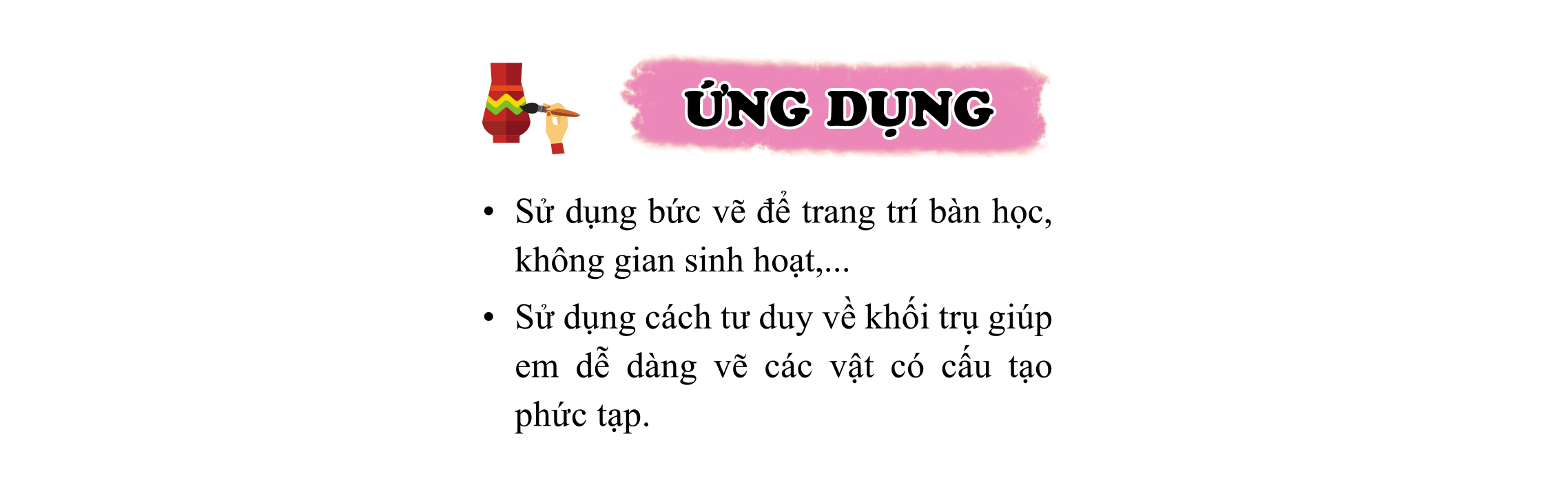 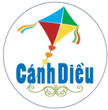 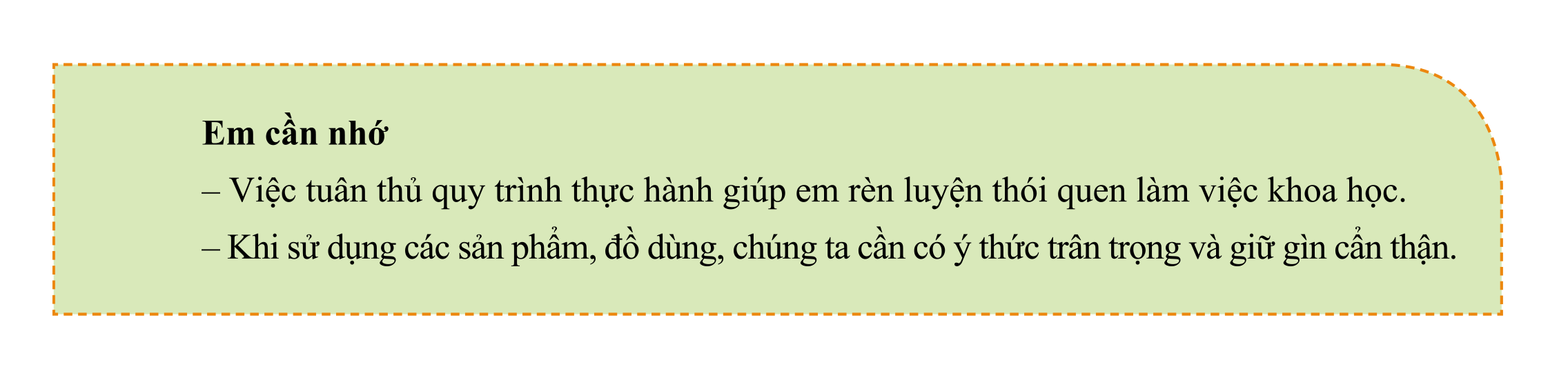 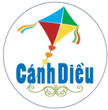 DẶN DÒ
Hoàn thiện nội dung bài học và thực hiện phần câu hỏi luyện tập.
Hãy áp dụng những kiến thức đã học, vẽ mẫu có dạng khối trụ như: cái bình đựng nước, cái ấm tích hoặc cái phích,...
Chuẩn bị dụng cụ tiết sau: Chữ cơ bản.
Sưu tầm các mẫu chữ, chuẩn bị màu vẽ các loại và giấy A4.